Instructions for Presenting this Slide Deck
In the facilitator guide, you will find:
A script that you can use to present the information in this slide deck.
Timing estimates for each section, 
Timing for the engagement activities
Tips to make the engagement activities run smoothly.

If your room has more than 30 people, some people will not be able to use a computer. 
When you give employees time to log into Workday, you can ask people to move around to give access to computers if some people only want to use their phones.
1
नेपाली / NEPALI
Workday को व्यक्तिगत रूपको तालिम श्रृंखला
पहिलो हप्ता
कोठा अगाडिको कागजमा आफ्नो नाम टिपाउनुहोला
खुला कम्प्युटर अगाडि बस्नुहोला
2
[Speaker Notes: Welcome to the Workday In-Person Training Series. My name is [name] and I'll be facilitating today's training. I work at [your unit] as a [your job title].  
 
With us here today to help are [introduce helpers]. [Allow helpers to introduce themselves – their names, where they work, etc].  
  
If you haven't yet signed in, we will bring the sign-in sheet to you, so you can raise your hand.]
के अपेक्षा गर्ने
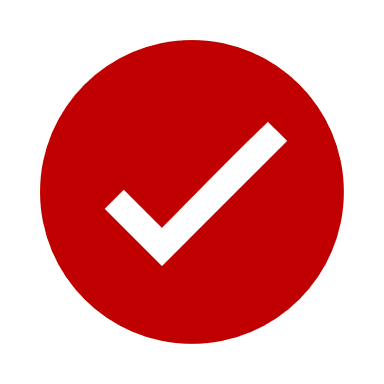 हामीले तपाईंलाई…
Workday मा कसरी कार्यहरू गर्ने देखाउँनेछौँ
तपाईंलाई अभ्यास गर्ने समय दिनेछौं
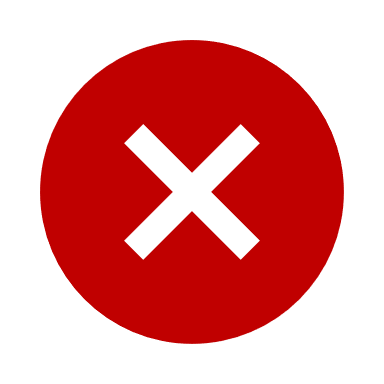 हामीले यसो गर्न सक्दैनौं…
तपाईंका व्यक्तिगत प्रश्नहरूको जवाफ दिन सक्दैनौं
विभागीय नीतिहरूको बारेमा कुरा गर्न सक्दैनौं
[Speaker Notes: So, let's talk about what you can expect to do during our time together. 
We will...
review how to complete tasks in Workday
give you time to practice completing tasks
You'll see the computers in front of you, and we will walk through using those here in a little bit.

Some things we will not be able to do today...
answer personal employee questions
If you do have questions about your job or any personal details, we cannot answer those today. We would encourage you to talk to your supervisor or your local HR staff to help you with those personal questions.
address department-specific policies or procedures
We know that different departments and units have different policies and procedures, so if you have a question about how something will work in your own department, you should talk to your supervisor.]
तालिम श्रृंखलाको रूपरेखा
Workday मा लग ईन गर्ने
तलब विवरण र बाँकी बिदाहरू हेर्ने
कर फारमहरू (W4) र ठेगानाहरू अपडेट गर्ने
बैङ्कको खाता विवरण अपडेट गर्ने
बिदाको समय अनुरोध गर्ने
UW को कामहरूमा आवेदन भर्ने
सहयोग माग्ने
4
[Speaker Notes: So let's talk about some things we will review over the next few weeks. We will review how to
Log into Workday
View payslips and leave balances
Update tax forms (W-2, W-4) and address
How to apply for internal positions
How to get help]
सिक्ने उद्देश्यहरू
आजको बैठकको अन्त्यसम्ममा तपाईंले यी कामहरू गर्न सक्नुहुनेछ:
फोन वा कम्प्युटर मार्फत Workday मा लग ईन गर्ने
मुख्य पाना चलाउने
व्यक्तिगत जानकारी अपडेट गर्ने
5
[Speaker Notes: Today, specifically, here are our learning objectives. By the end of today's session, you will know how to: 
Log into Workday on a phone or computer
View and print a payslip
Review your time off balance
Request time off]
आजका सहमतिहरू
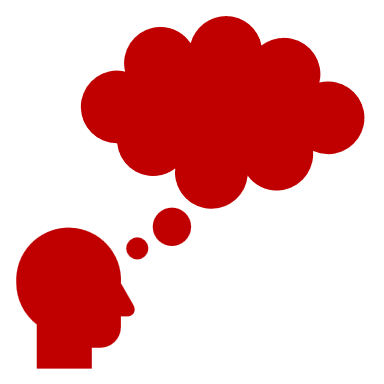 सुन्नुहोस् र नयाँ कामहरू गर्न सिक्नुहोला ।
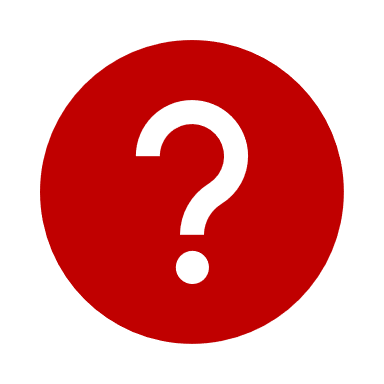 कुनै प्रश्नहरू भएमा वा सहयोग चाहिएमा आफ्नो हात उठाउनुहोला ।
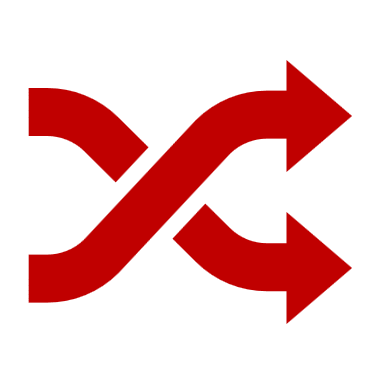 प्रस्तुतकर्ताको कदमहरू अनुसार चलाउनुहोला । अगाडि नबढ्नुहोला ।
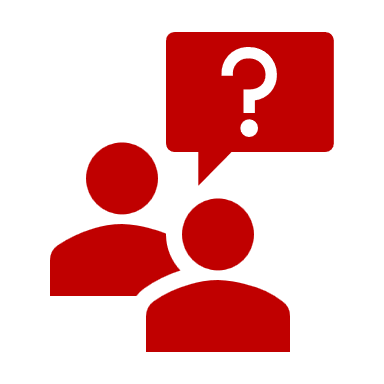 अरू कसैको स्क्रीनमा हेर्नु अघि अनुमति माग्नुहोला ।
[Speaker Notes: As we present information today and give you time to practice, we’ll ask you to:

Stay engaged – Listen to the presentation and use the time to practice. 
Listening to the presentation will help you know what to do during our practice times. 
Ask questions – Raise your hand if you have a question or need help during the practice times.
Follow along – Don’t work ahead or do other things. Follow along with the presentation, so you don’t get lost. 
Ask before you look at someone’s screen – Sometimes, we will look at personal information, like payslips and benefit choices. Before you look at someone’s screen (even if you are helping them), ask if it’s OK. 
Some people may be comfortable with you helping, but others might not. So, always ask first. 

If you think you can agree to these, give us a thumbs up.]
पार्टनरसँगको छलफल
तपाईंको छेउमा बस्नुहुने व्यक्तिलाई आफ्नो परिचय दिनुहोला
नाम
तपाईं कहाँ काम गर्नुहुन्छ

छलफल गर्नुहोस्:
Workday को बारेमा तपाईंले के सुन्नुभएको छ ?
तपाईंले Workday कसरी चलाउनुहुन्छ जस्तो लाग्छ ?
[Speaker Notes: Before we start our overview of Workday, I’m curious to know what you have heard about Workday. 

Please talk with someone close to you. Introduce yourself (your name and where you work), and talk about two questions: 
What have you heard about Workday?
What do you think you can use Workday for?

*Note to Facilitator: – Give the participants about 5 minutes to chat. When they are done, ask for a few volunteers to share what they have heard, or what their prior knowledge of Workday is.]
Workday को रूपरेखा
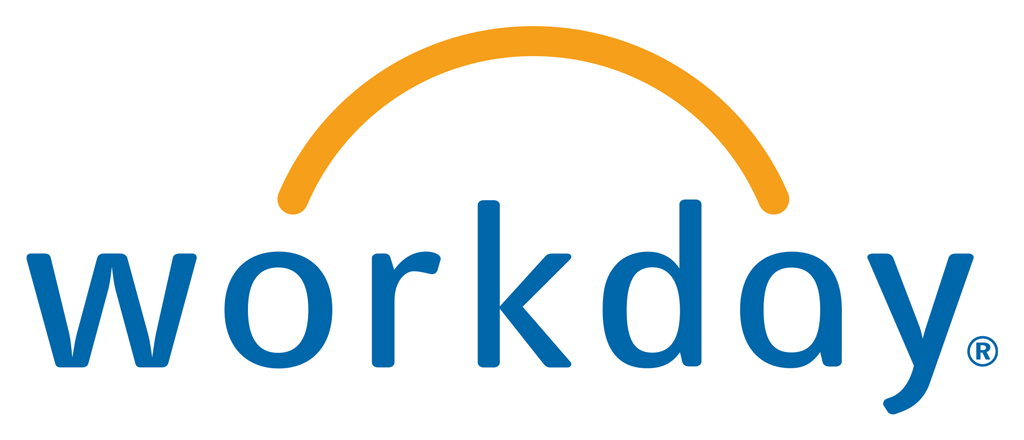 8
[Speaker Notes: First, we will review what Workday is and what you will use it for.

Facilitator tip: 
Try connecting some of the information in this section to what the participants shared from the partner discussion. This will help keep them engaged.]
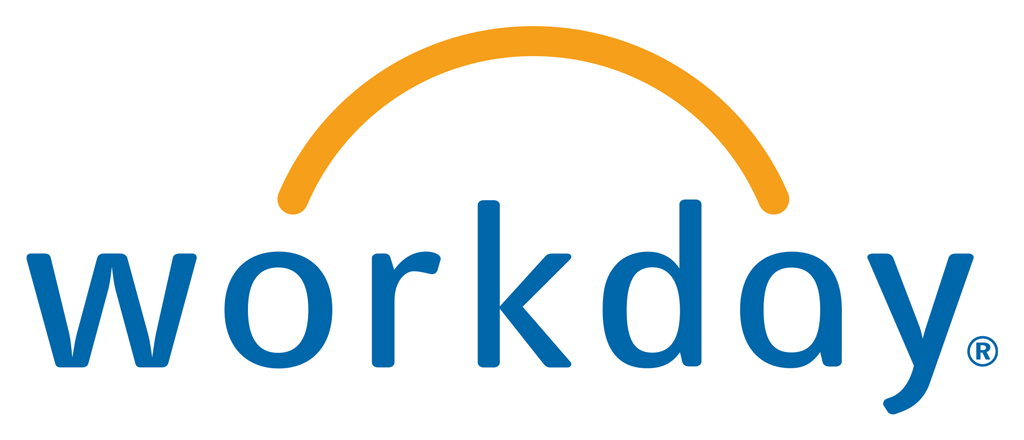 Workday के हो ?
Workday एउटा नयाँ प्रणाली हो जुन सबै Universities of Wisconsin का कर्मचारीहरूले चलाउनेछन् ।

Workday को वेबसाईट र मोबाईल app (वैकल्पिक) छ ।
9
[Speaker Notes: So What is Workday?
Workday is a new system all Universities of Wisconsin employees will use for employment-related tasks
You can use the Workday website or an optional mobile app]
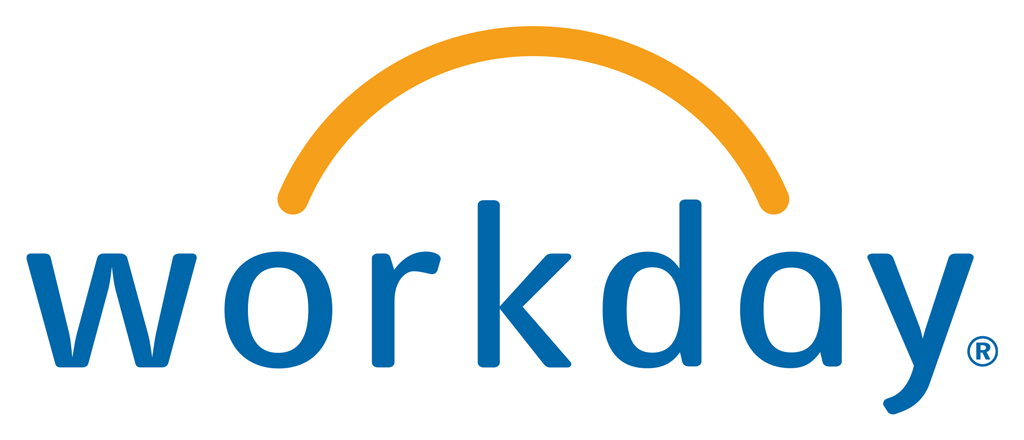 मैले Workday मा के गर्न सक्छु ?
सम्पर्क जानकारी अपडेट गर्ने
बैङ्कको खाता विवरण अपडेट गर्ने
आफ्नो संघीय र राज्यका कर चुनावहरू रोज्ने
तलब विवरण हेर्ने र प्रिन्ट गर्ने
सुविधाहरूको जानकारी हेर्ने
10
[Speaker Notes: You can do a lot in Workday! You can:
Submit time off
Update your contact information
Update your direct deposit for paychecks
Choose your federal and state tax elections
View and print pay slips
View benefits information

With Workday, you have direct access to important information about your employment. 

For example, you might need a payslip if you apply for a loan or are renting an apartment. You can also see the health insurance you chose in the Benefits app. You can find all this information yourself, whenever you need it.

In this training you will learn how to access this information at any time (including on a mobile device).]
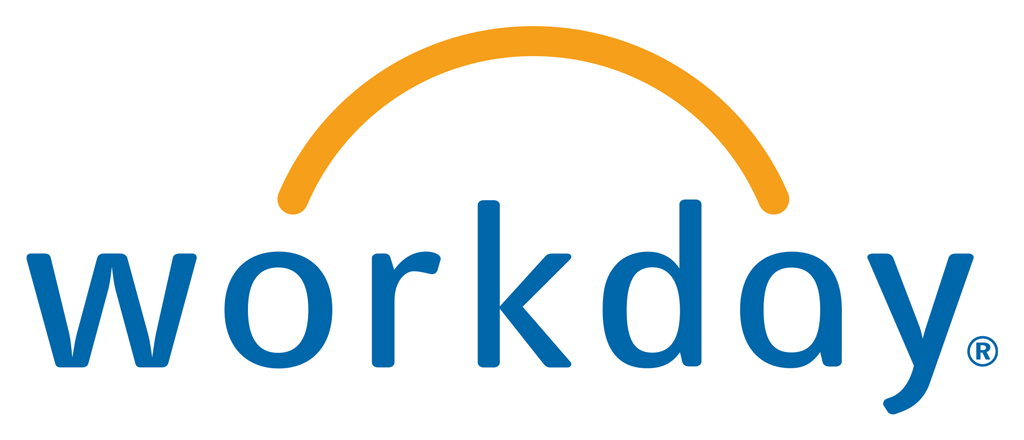 Workday
तपाईंले यसो गर्न सक्नुहुन्छ:
मोबाईल mobile चलाउने
खोज बाकस मार्फत आफूलाई आवश्यक कुरा भेट्टाउने
आफ्नो व्यक्तिगत जानकारी बदल्ने
11
[Speaker Notes: There are many advantages of Workday. For an employee, a few key ones are 
You can use the mobile app to access your information 
The search bar helps you find what you need quickly
You can change your personal information as well

I think a huge benefit of Workday is that all these things are in one spot. Instead of logging into different systems, you will log into Workday and you can see all your employment information.

Throughout today and the next two weeks, we will talk about key features you may use regularly. And we’ll give you time to explore Workday and practice doing specific actions. 

So let's get started!]
Workday मा लग ईन गर्ने
Workday मोबाईल app
Workday वेबसाईट
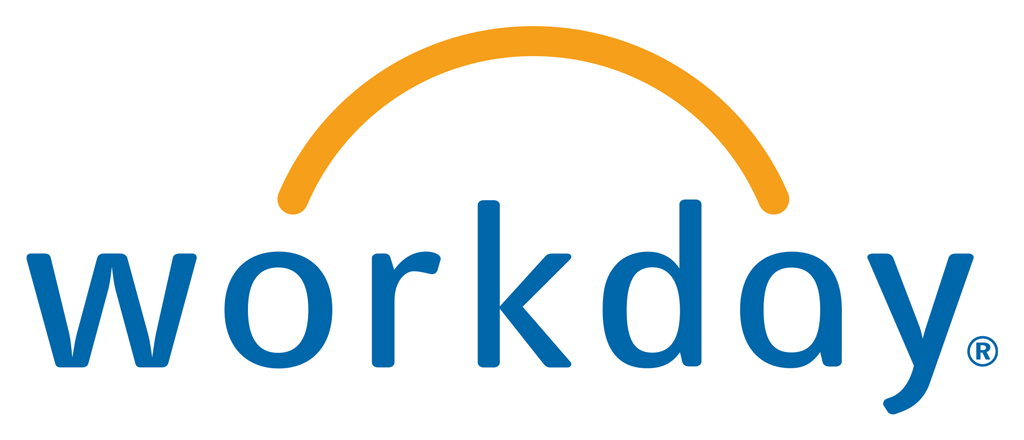 12
[Speaker Notes: First, we are going to look at the ways that you can log into Workday. 

You have two options: from your smart phone with the Workday mobile app or online using a computer or web browser. 

We are going to review all of the steps to download the mobile app, and then we will look at how you can log into Workday on a computer. After that, we will give you all time to get logged into Workday, and we will walk around and help as needed.]
तपाईंलाई के आवश्यक हुन्छ
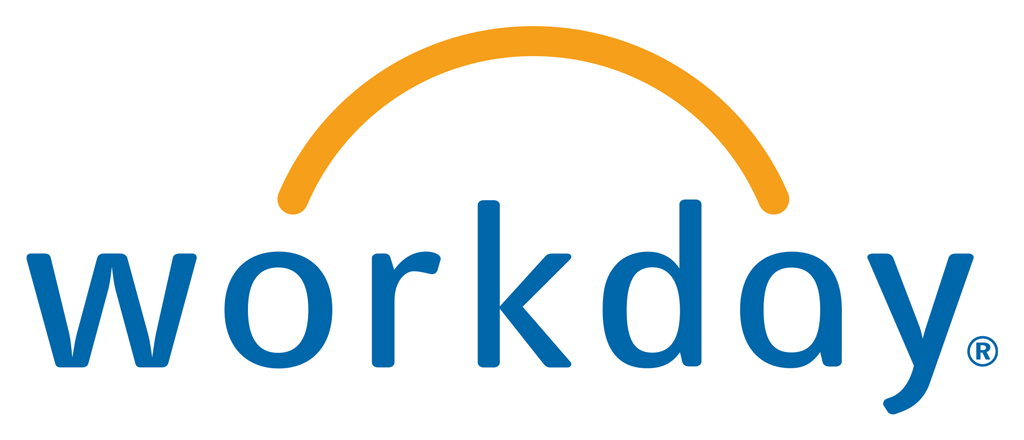 कम्प्युटर वा स्मार्टफोन


व्यक्तिगत NetID र पासवर्ड


स्मार्टफोन वा Duo Device
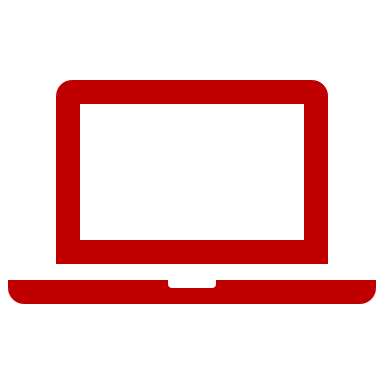 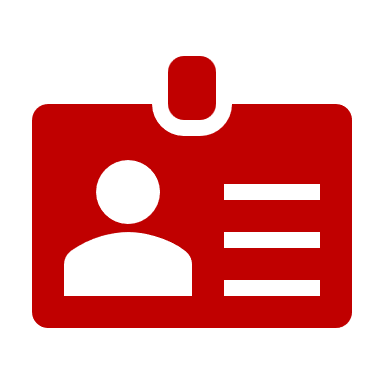 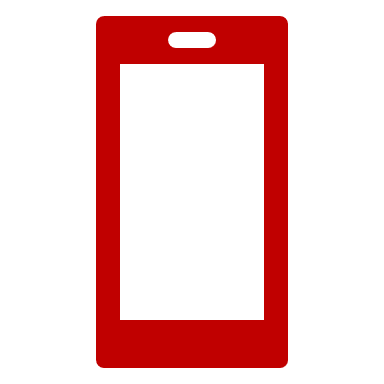 13
[Speaker Notes: For today, here are the things you will need. 
To get logged into Workday, you will need a computer or smartphone.
You will also need your personal NetID and password.
You will then have to authenticate using Duo, so you’ll either need your smartphone, or your duo device to authenticate.]
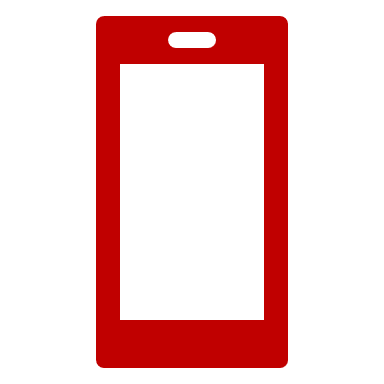 Workday को मोबाईल App राख्नुहोस्
आफ्नो फोनमा:
Apple App Store वा Google Play Store खोल्नुहोस्
Workday खोज्नुहोस् र त्यसको चिन्हमा थिच्नुहोस्
Install वा Get थिच्नुहोस्
आवश्यक भएमा, application अनुमतिहरू स्वीकार गर्नुहोस्
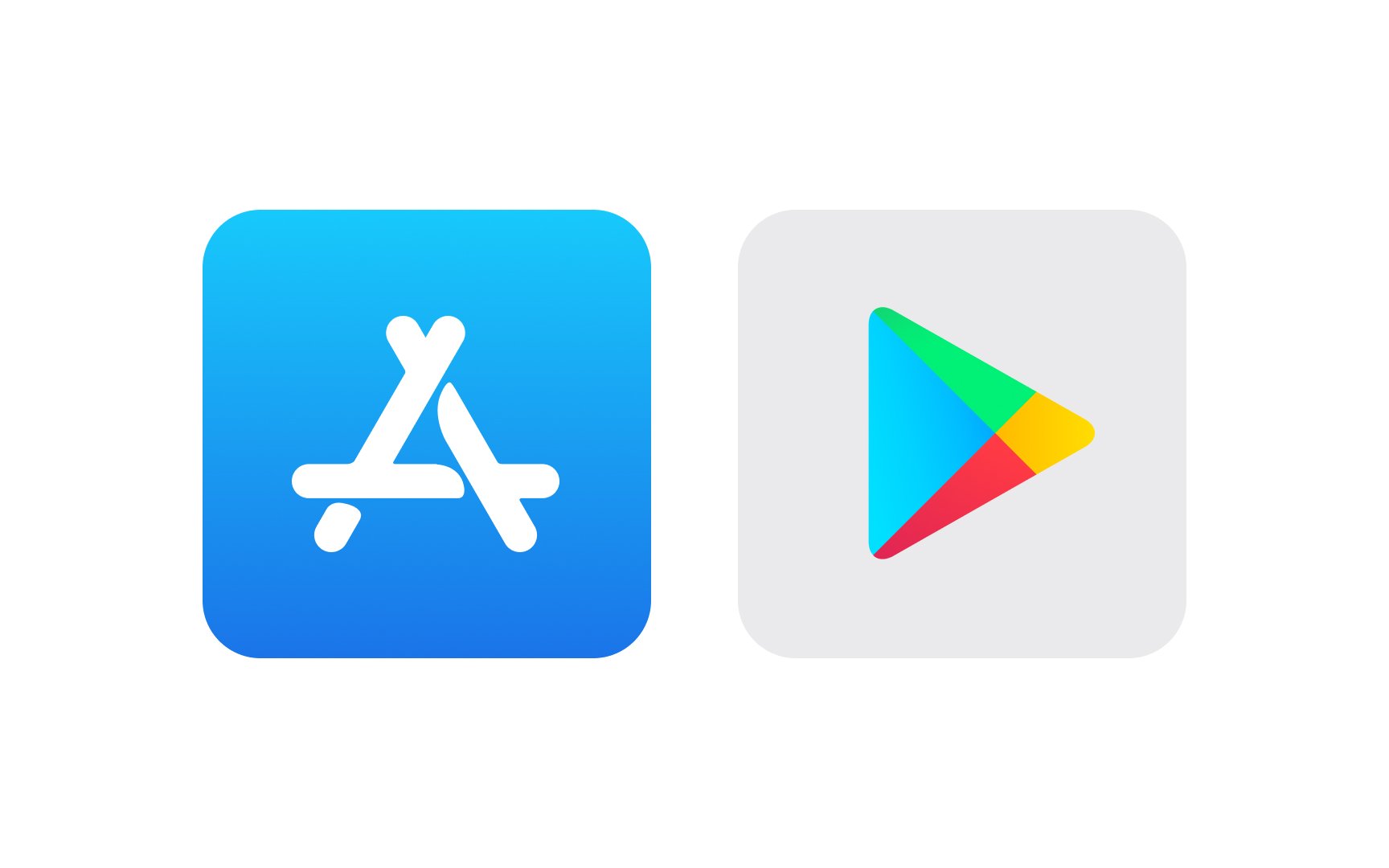 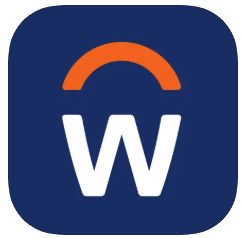 14
[Speaker Notes: Now, we’ll talk about instructions to download the mobile app. This is optional. You do not have to download the mobile app. However, if you use your phone everyday, it might be easier than logging into a computer.

If you want to download the mobile app now, you can pull out your phone and follow the instructions. You can let the app download while we look at other instructions in Workday. 

First, go to the Apple App Store or Google Play Store
Search for Workday in the search field. 
Look for the W logo to know that you have the right app.
Select Install or Get and accept application permissions, if necessary]
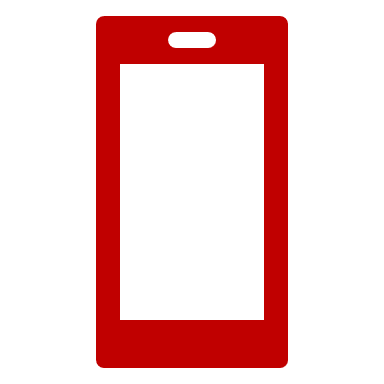 Workday मोबाईल App मा लग ईन गर्ने
Workday मोबाईल app खोल्नुहोस्
Log in थिच्नुहोस्
Your Organization ID राख्नुहोस् वा QR कोड स्क्यान गर्नुहोस्
Your Organization ID: wisconsin
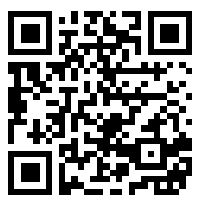 15
[Speaker Notes: First, Open the Workday Mobile app
Then, tap Log in
Enter the organization ID in the Your Organization ID field, or scan the QR code
Organization ID: XXXXXXXXX]
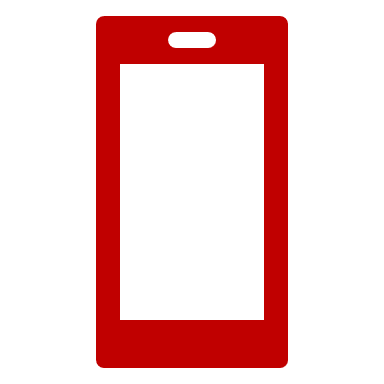 Workday मोबाईल App मा लग ईन गर्ने
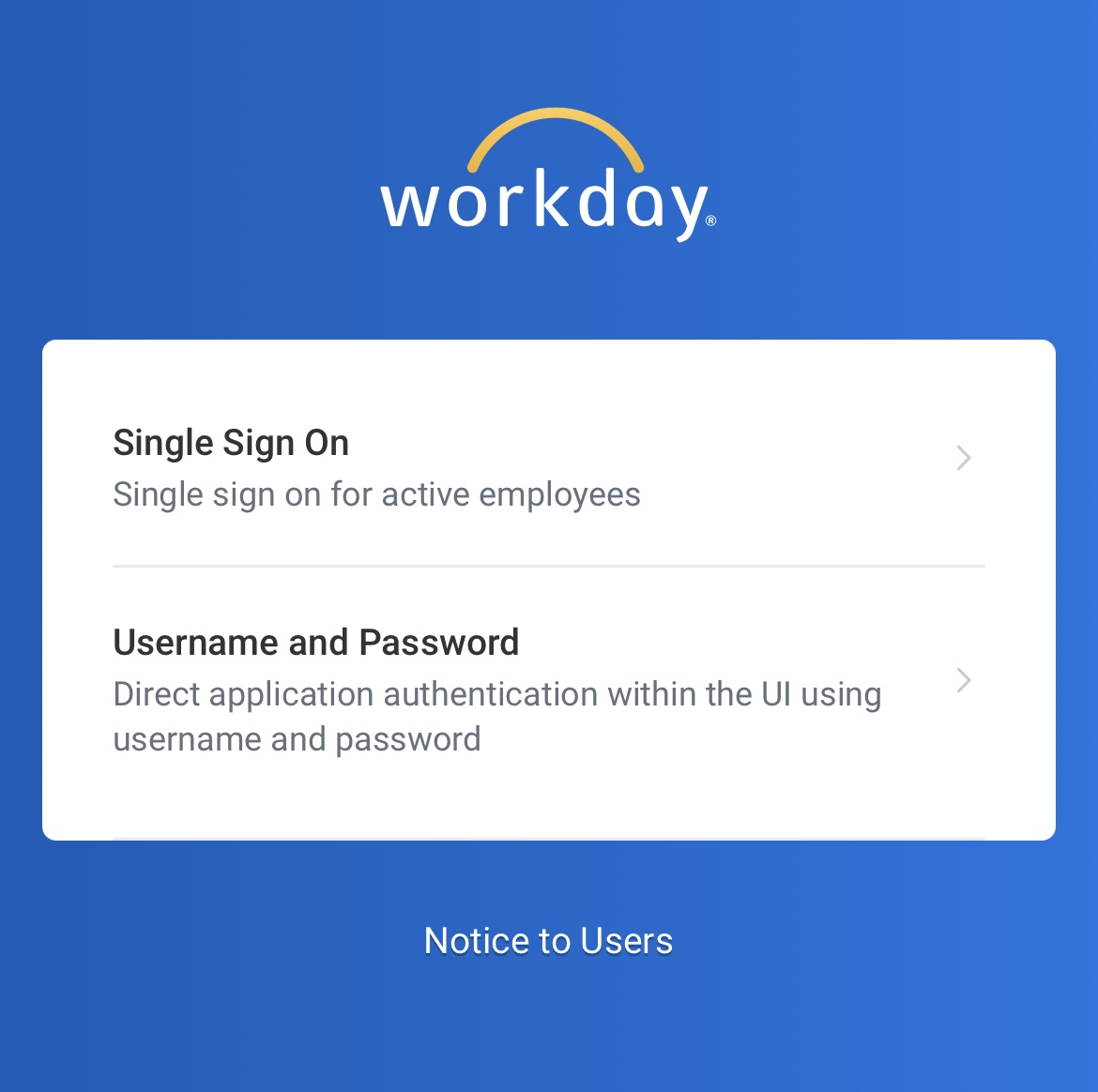 4. Single Sign On थिच्नुहोस् (app मा)
16
[Speaker Notes: Next, you will tap Single Sign On]
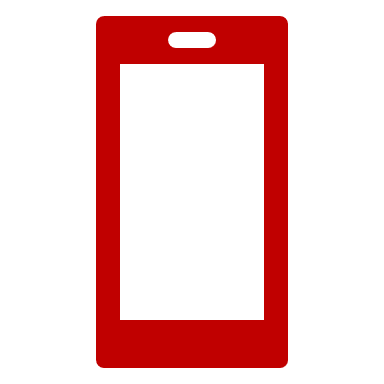 Workday मोबाईल App मा लग ईन गर्ने
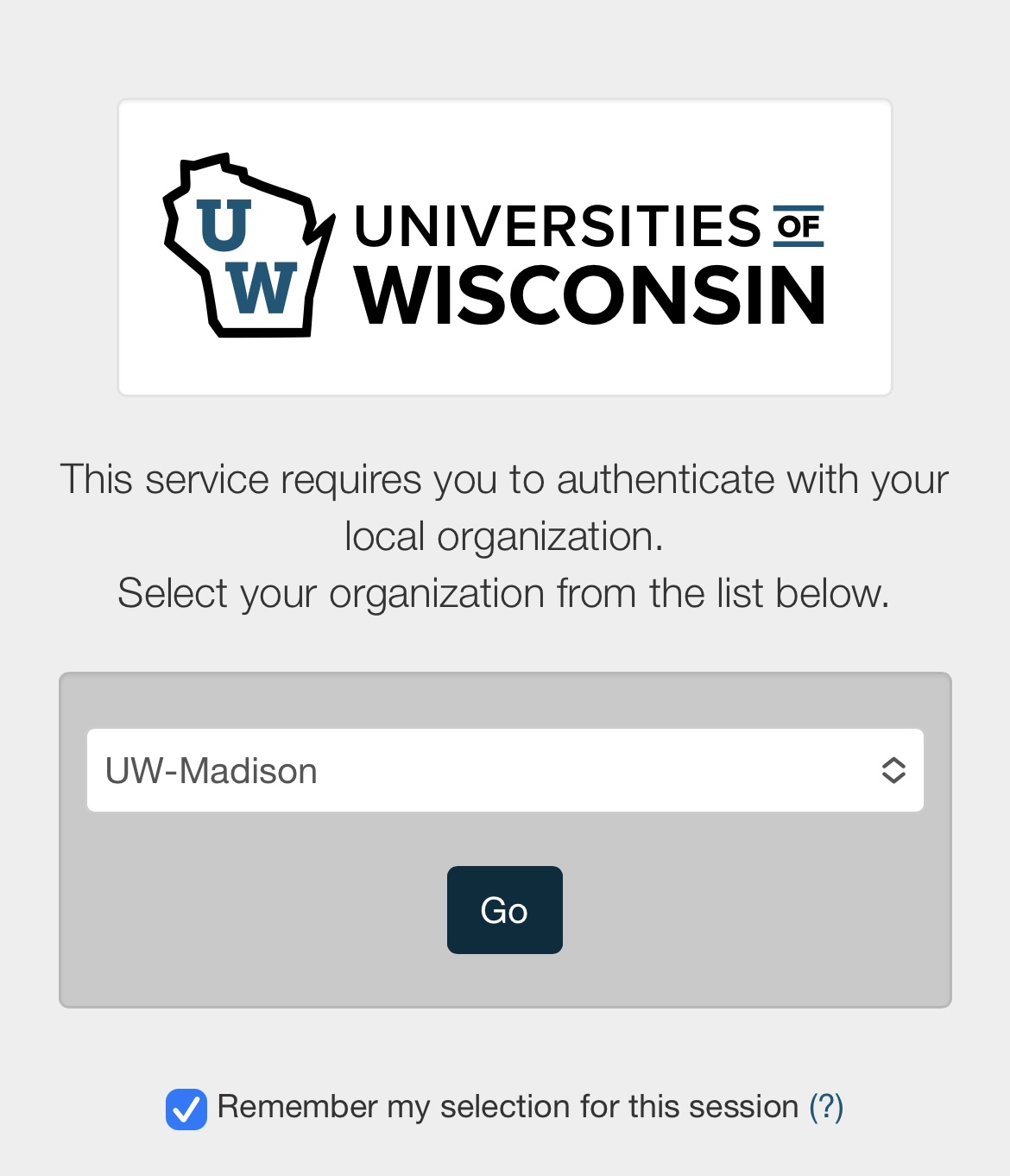 5. UW–Madison रोज्नुहोस् 
6. Go थिच्नुहोस्
17
[Speaker Notes: That will take you to this screen, where you need to select  UW-Madison from the dropdown menu

Then tap Go]
आफ्नो UW को लग ईन जानकारी राख्नुहोस्
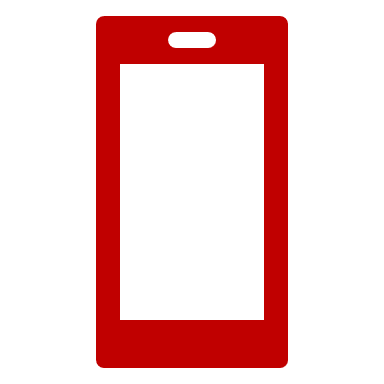 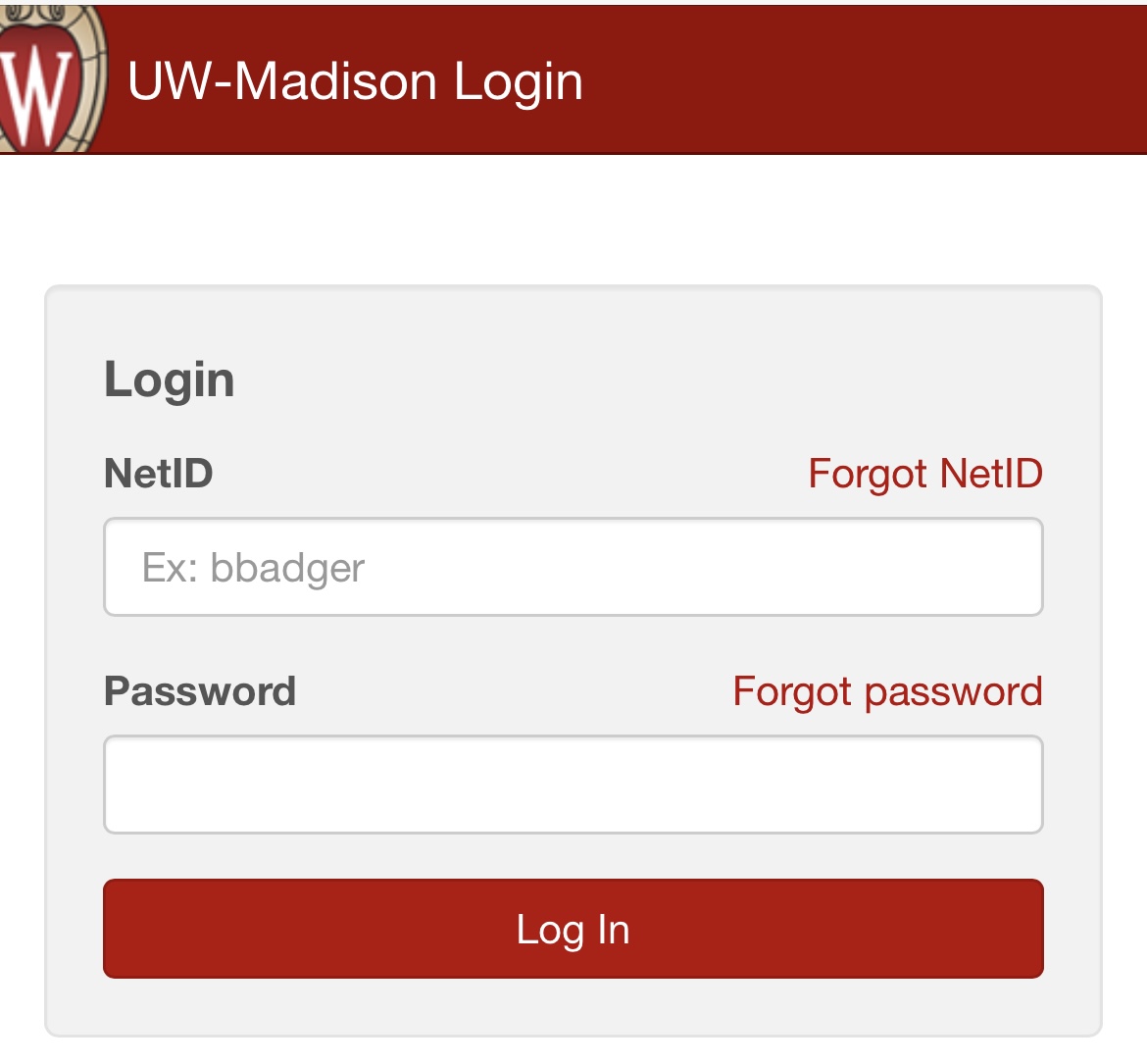 7. आफ्नो NetID र पासवर्ड टाईप गर्नुहोस्
8. Log In थिच्नुहोस्
18
[Speaker Notes: Here is where you will need to enter your NetID and password.​
Type in your NetID and Password​
Then tap Log In]
खाता पुष्टी गर्नुहोस्
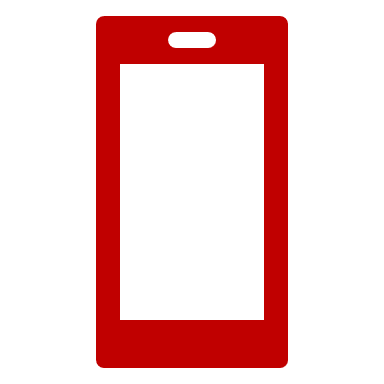 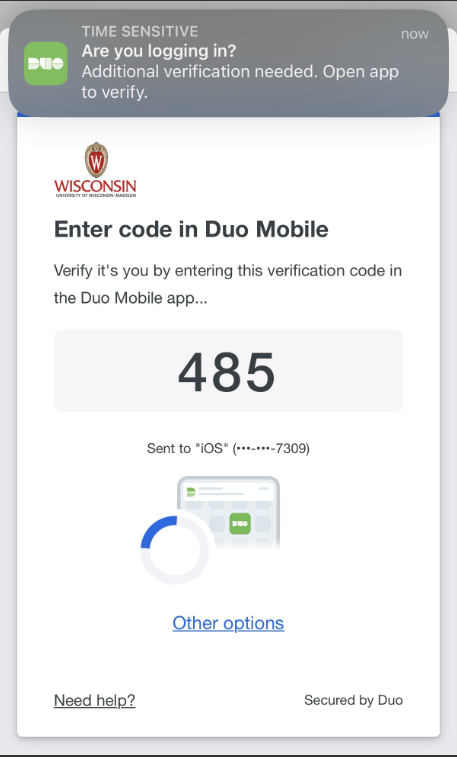 9. Duo Mobile मार्फत पुष्टी गर्नुहोस्:
Verification कोड राख्नुहोस् 
	वा
Other options थिच्नुहोस् र आफ्नो Duo Mobile passcode राख्नुहोस्

तपाईंले Workday app मा लग ईन गर्नुभएको छ !
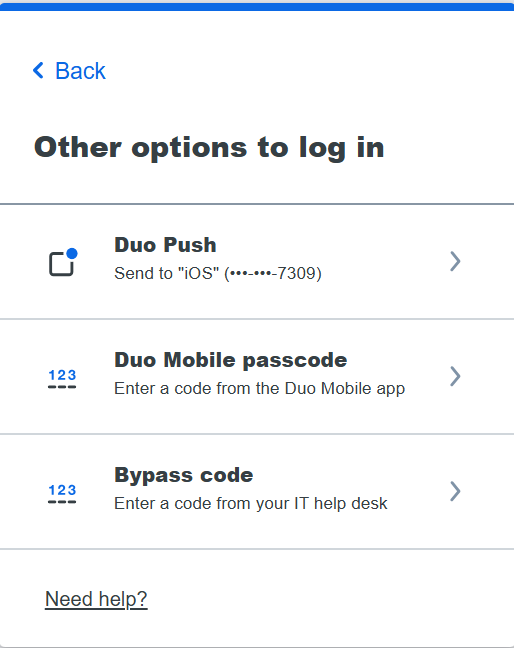 19
[Speaker Notes: You will then need to verify your account.

You can enter the verification code on your phone or tap “other options” and enter your Duo mobile passcode.​
​
After this step, you should be logged into Workday on your phone.]
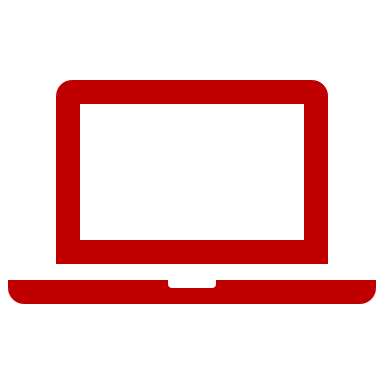 Workday वेबसाईटमा लग ईन गर्ने
इन्टरनेट ब्राउजरहरू
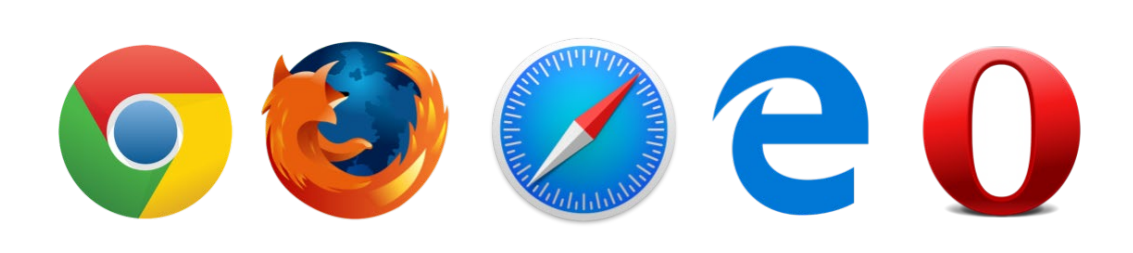 20
[Speaker Notes: You can also use a computer to access Workday. You can use any web browser, but for today and the other sessions, we will be using Chrome. You’ll see that your computer is already set up to use Chrome.]
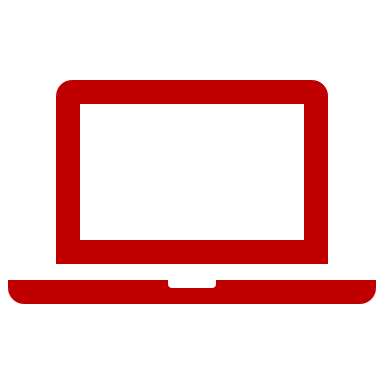 MyUW वेबसाईटमा जानुहोस्
इन्टरनेट ब्राउजर खोल्नुहोस्
माथि रहेको address bar मा जानुहोस्
Address bar मा my.wisc.edu वेबसाईट टाईप गर्नुहोस्
किबोर्डमा Enter बटन थिच्नुहोस्
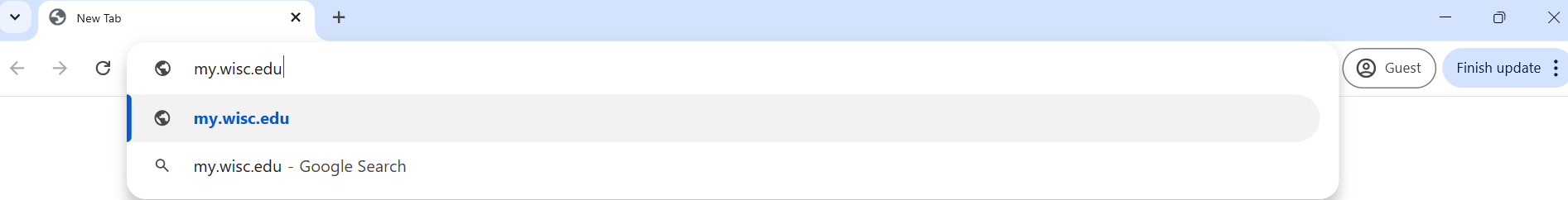 21
[Speaker Notes: Your computer is set up to bring you right to MyUW, but we are going to review all of the steps in case you want to access it on your own outside of today’s session.
First, you’ll open your internet browser,
Then, type in my.wisc.edu into the address bar.
And then hit enter]
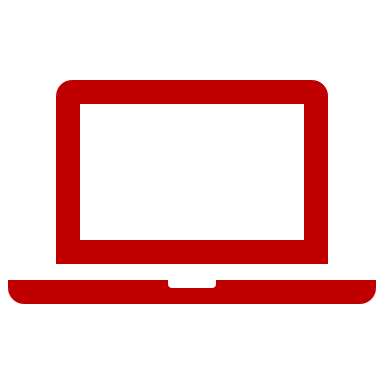 MyUW मा लग ईन गर्ने
आफ्नो NetID राख्नुहोस् 
आफ्नो पासवर्ड राख्नुहोस्
Log In थिच्नुहोस्
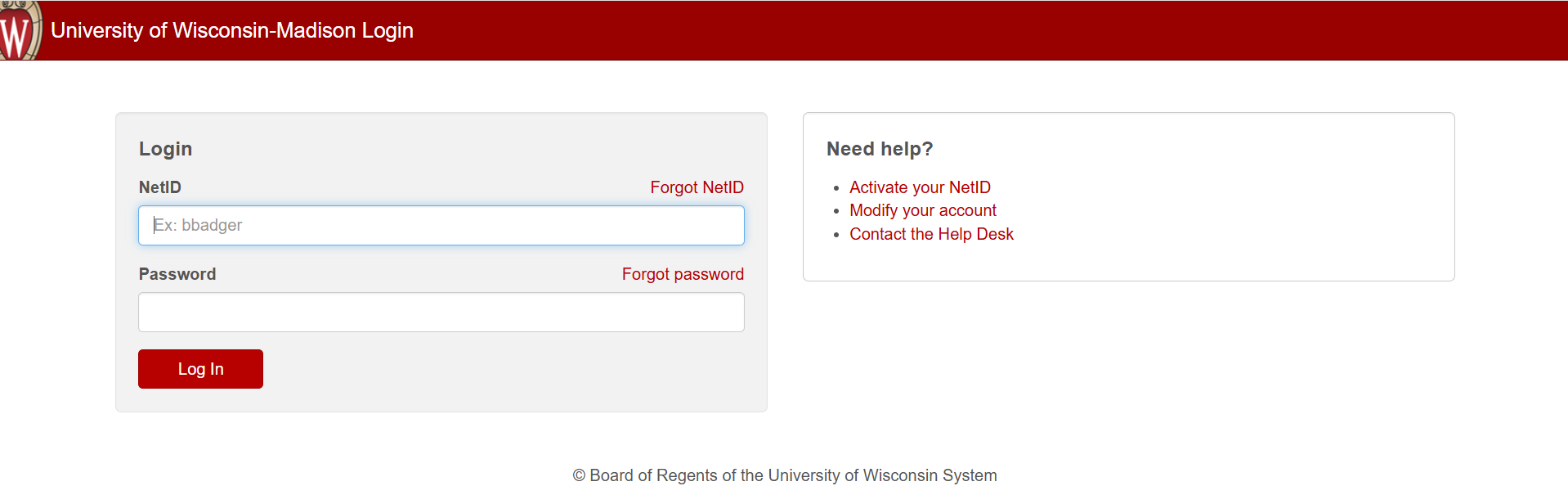 22
[Speaker Notes: Next you have to enter your NetID and password.]
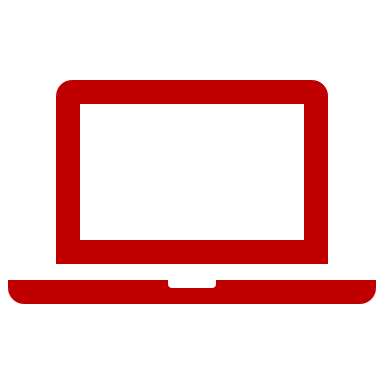 Duo Authentication
4. Verification कोड राख्नुहोस् 
	वा
Other options थिच्नुहोस् र आफ्नो Duo Mobile passcode राख्नुहोस्
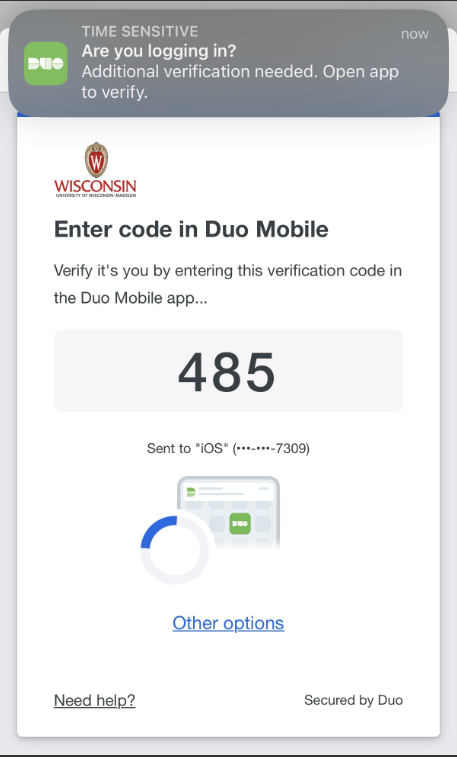 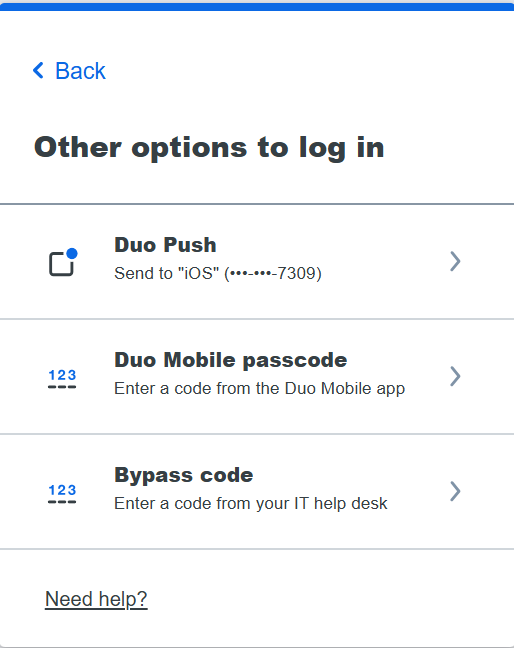 23
[Speaker Notes: Then you’ll have to authenticate. So enter the verification code on your smartphone, or tap “other options” and enter your Duo mobile passcode.]
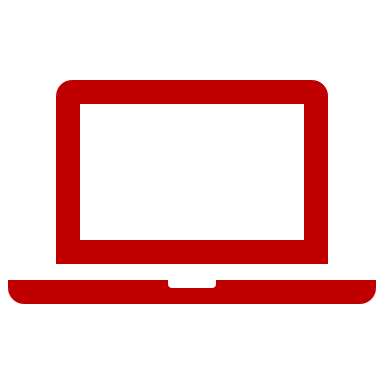 MyUW
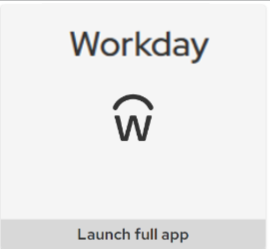 5. Workday app भेट्नुहोस्
6. Launch full app थिच्नुहोस्
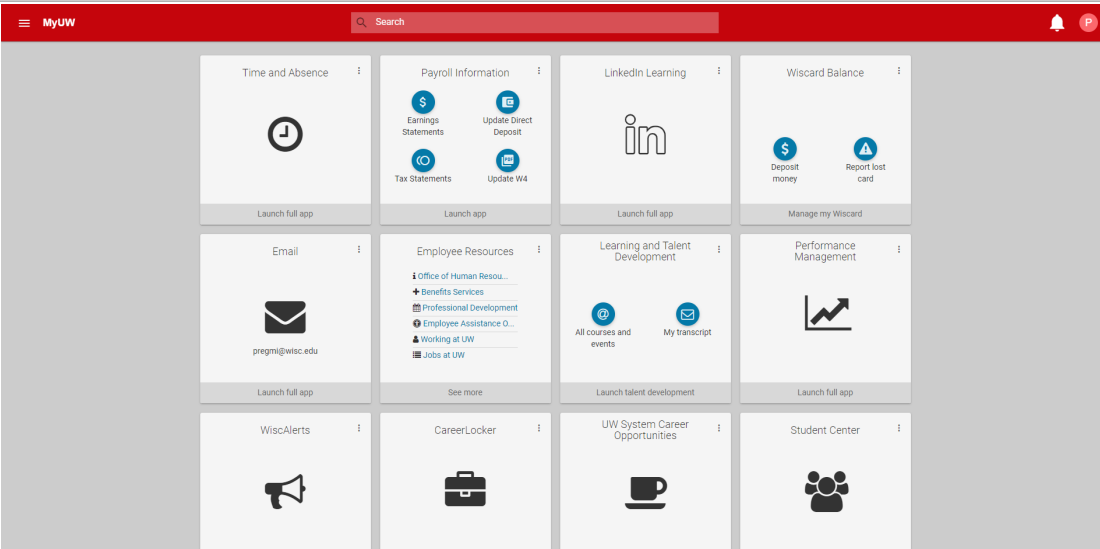 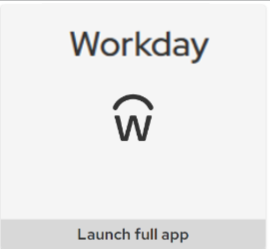 24
[Speaker Notes: Once you get logged into MYUW, the Workday app will be automatically added to your MyUW website. The location of the Workday tile may be at the top, or somewhere else. 
8. Find the Workday app,
9. Click “Launch full app” and that will get you logged into Workday.]
Practice: Workday मा लग ईन गर्ने
Workday मा लग ईन गर्ने
१५ मिनेटको लागि चलाउनुहोस्
आफ्नो फोन वा कम्प्युटरमा चलाउनुहोस्
Workday मोबाईल app डाउनलोड गर्नुहोस् (मन भएमा)
सहयोग चाहिएमा हात उठाउनुहोस्
चाँडै सक्नुभएमा, अरूलाई सहयोग गर्न सक्नुहुन्छ
मोबाईल App
Organization ID:
wisconsin
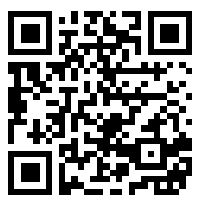 25
[Speaker Notes: Now, everyone can practice logging into Workday. 

On the screen, you will see the instructions. ​

You can use your phone or computer. You do not have to use the Workday mobile app, but if you use your phone more than a computer, you can choose to download the Workday mobile app.​

On your phone or computer, log into Workday. ​

If you think you need help, raise your hand and someone will come to help you.​
If you finish early, ask anyone around you if they need help.]
विश्राम
26
[Speaker Notes: Provide a break of no more than 10 minutes. If the activity took the group the full time, give them 10 minutes. If it didn’t take the whole time, give them 5 minutes.]
मुख्य पानाको परिचय
मुख्य पाना हेर्ने
मुख्य पाना चलाउन सिक्ने
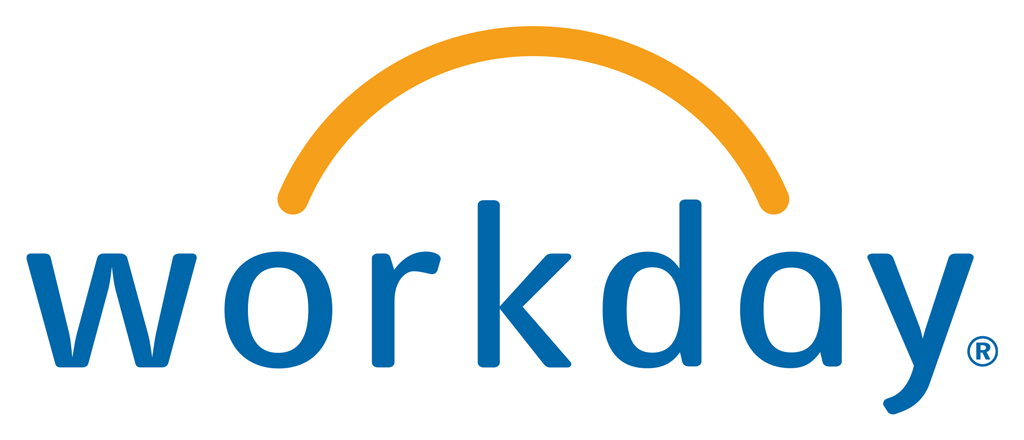 27
[Speaker Notes: Now that you are logged into Workday, we will give you a brief tour of the home page. 
We will look at some important spots for you to view to help you use the new system. Then, we will give you some time to explore and complete some actions to practice. During this time, we’d appreciate your attention so you can learn about the basics of the system.]
Workday मुख्य पाना (मोबाईल App)
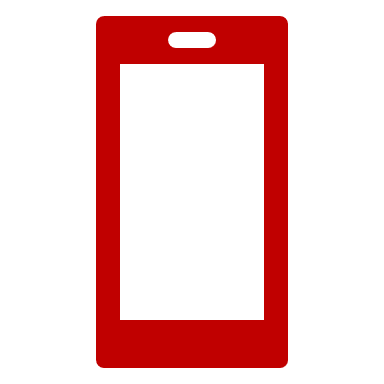 28
[Speaker Notes: If you are using your smartphone, this is what you should see on the homepage. It is a bit more condensed than the homepage on the computer screen, but you have the same access to view and do things on your smartphone.]
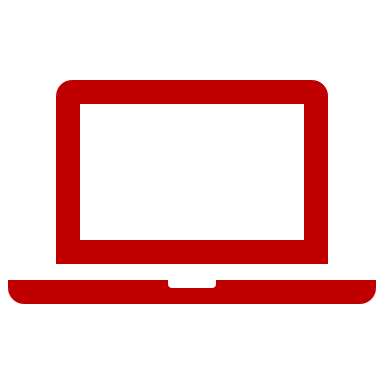 Workday मुख्य पाना (वेबसाईट)
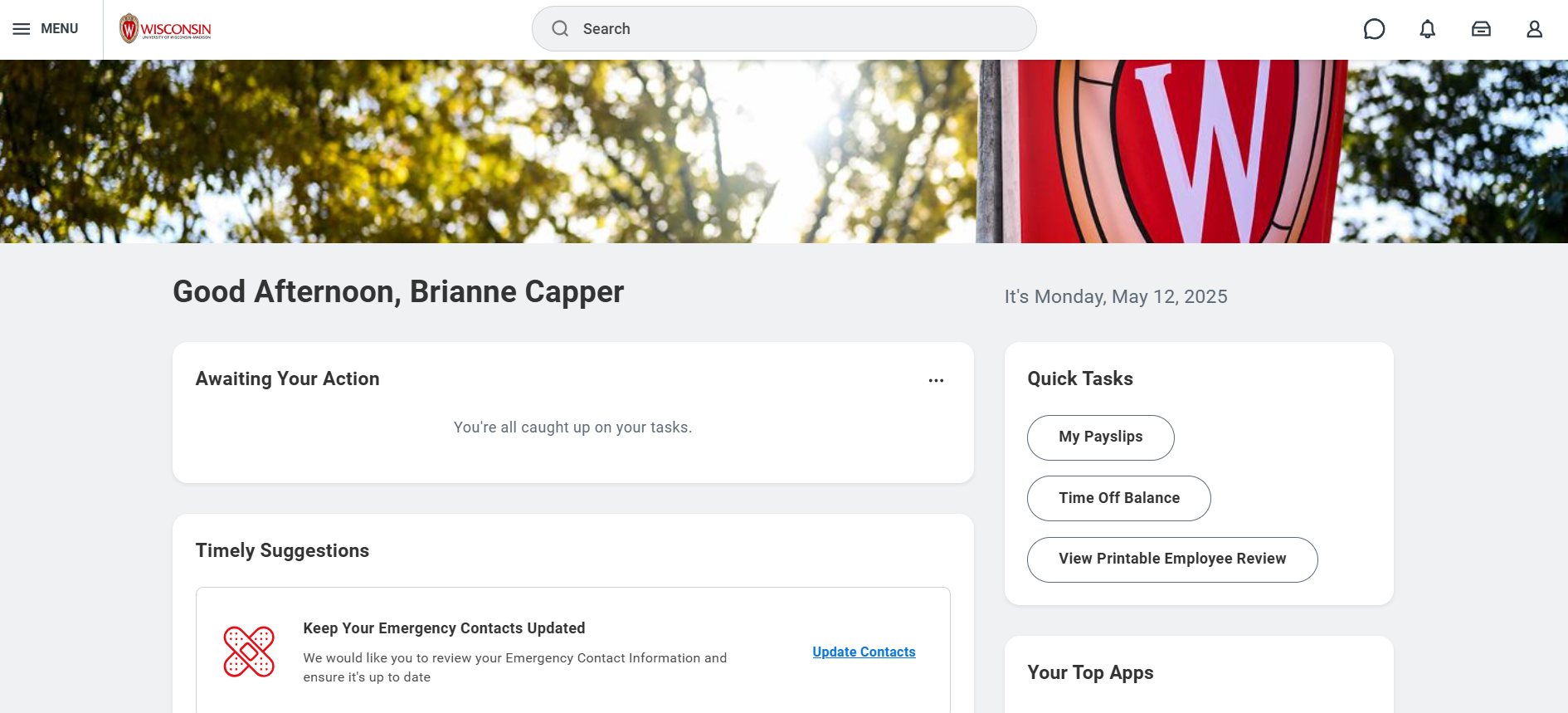 29
[Speaker Notes: When you log into Workday on a computer, you will see this home page. 

There are a lot of buttons that will take you to different places in Workday, so we will review some of the most important ones. The smartphone buttons should do the same things, but they may look different.]
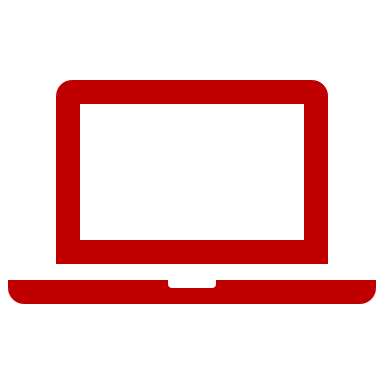 Menu र Home (वेबसाईट)
हरेक पाना को माथिल्लो देब्रे कुनामा यी दुई चिन्ह भेट्न सक्नुहुन्छ
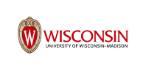 Workday को मुख्य पानामा फिर्ता जानको लागि Wisconsin को लोगोमा थिच्नुहोस् ।
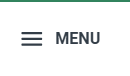 वेबसाईटका बेग्ला बेग्लै apps(पानाहरू) भेट्न Global Navigation Menu मा थिच्नुहोस् ।
30
[Speaker Notes: The first two areas we will look at are in the top left corner of the computer screen. ​
​
The first button is the Wisconsin logo. This button will bring you back to this homepage from any page in Workday. So, if you’re exploring, and want to return home, you can click that button.​
​
The next button is the “Menu” button. This will open the Global Navigation Menu for quick access to the different apps in Workday, like the Jobs Hub, or the Benefits and Pay Hub.]
Menu र Home (मोबाईल App)
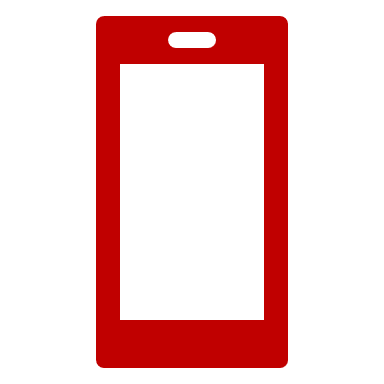 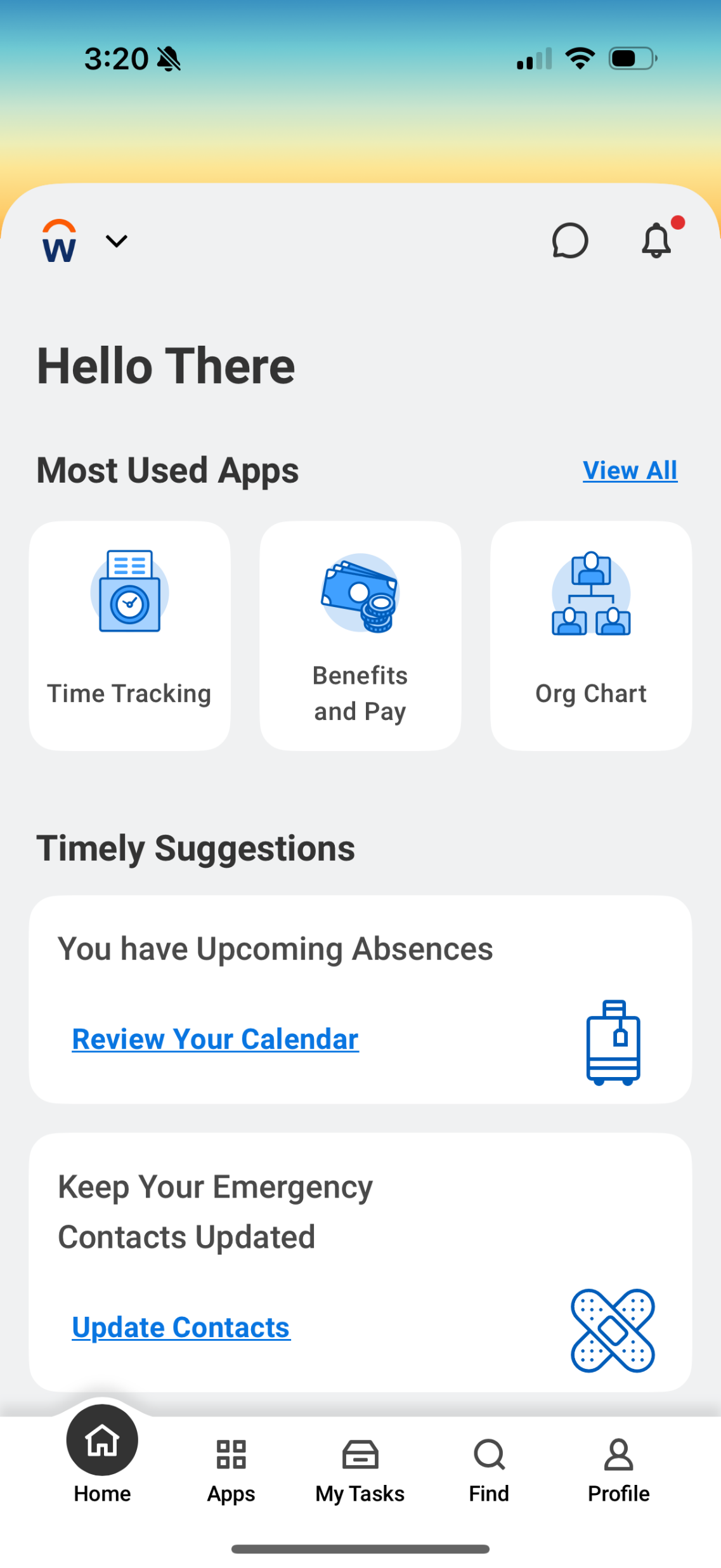 Menu चयनहरू स्क्रीनको तल्लो भागमा छन् ।


मुख्य पानामा फिर्ता जानको लागि घरको चिन्ह (सबै पानाको तल्लो देब्रे कुनामा रहेको) थिच्नुहोस् ।
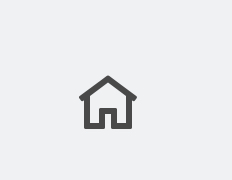 31
[Speaker Notes: Things look a little different in the mobile app.
​
The home button at the bottom will always be there, and you can tap it to return the homepage at anytime.​

The menu, however, is not a button. Menu options are listed at the bottom of the screen.]
Global Navigation (मोबाईल App)
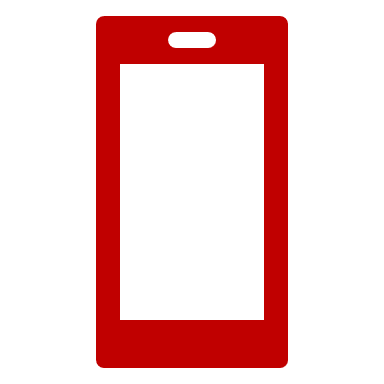 Global Navigation Menu खोल्नका लागि Apps मा थिच्नुहोस् ।
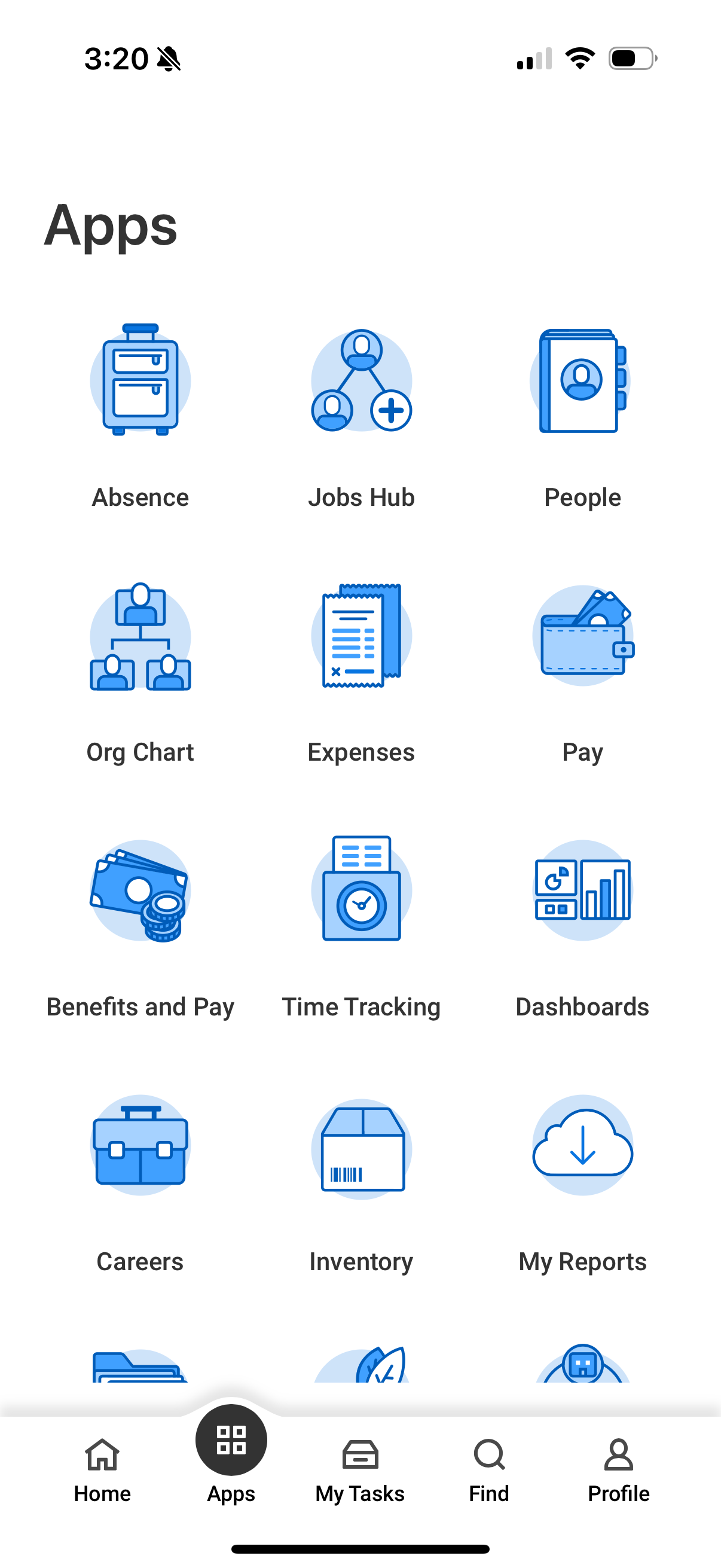 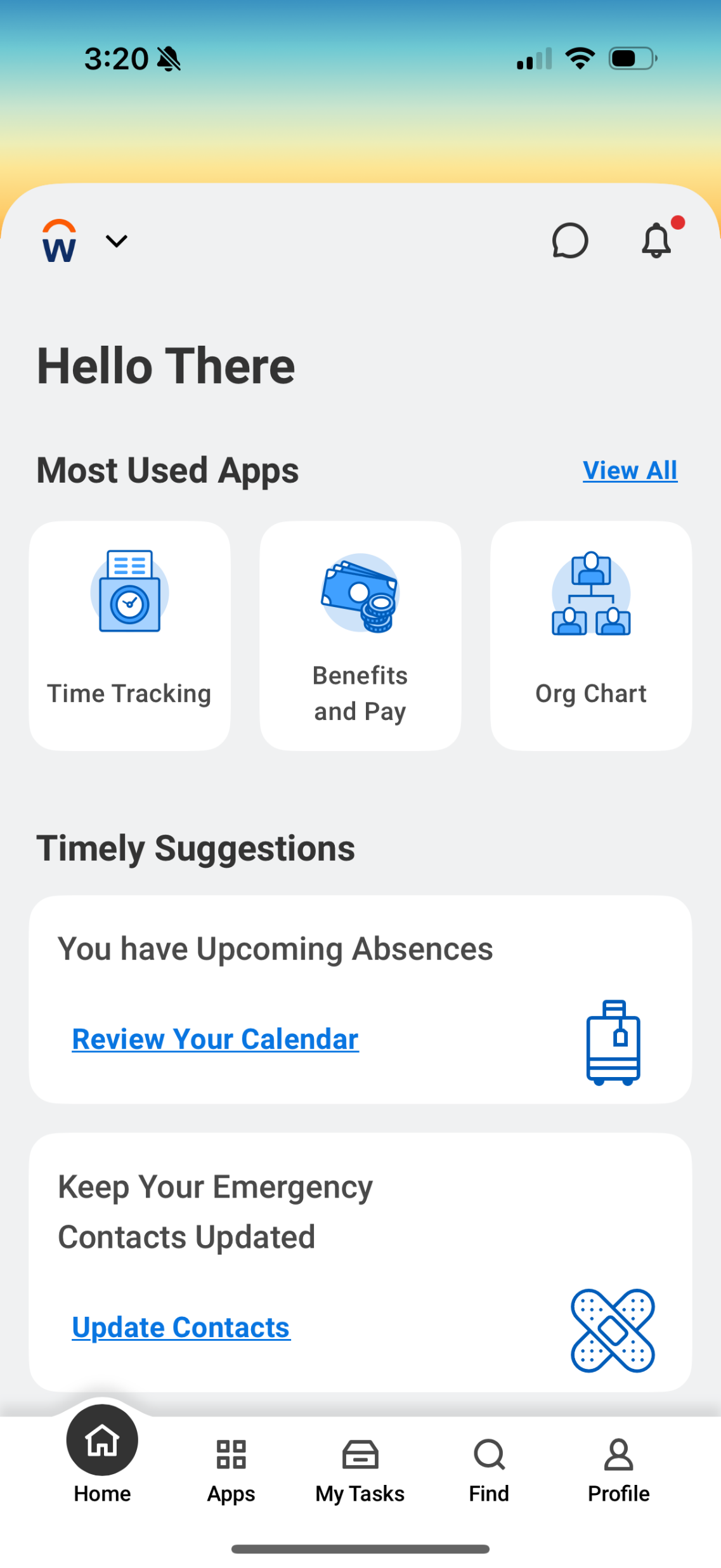 32
[Speaker Notes: To see all the Apps you can access from the Global Navigation Menu, tap the Apps button. We will review some important apps a bit later.]
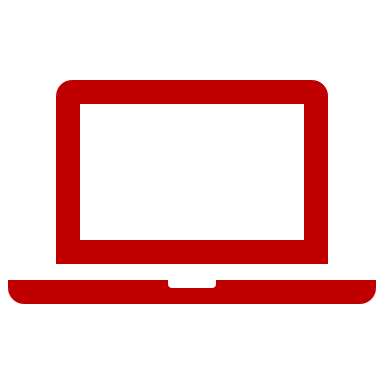 खोज बाकस (वेबसाईट)
खोज बाकस चलाउनुभएर व्यक्तिहरू, गर्नुपर्ने काम, रिपोर्ट र अरू कुराहरू खोज्नुहोस् ।
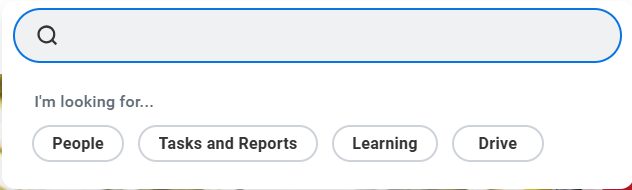 33
[Speaker Notes: The next feature we want to highlight is the search bar. If you want to do a task or look something up, use the search bar just like you would with Google or a different search engine.]
खोज बाकस (मोबाईल App)
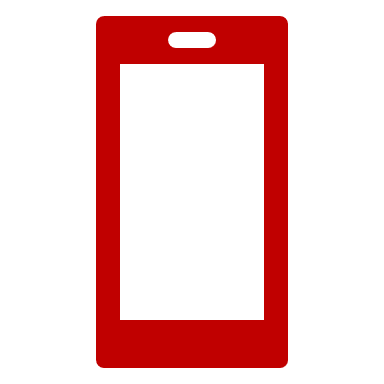 खोज बाकस Find लेखेको (स्क्रीनको तल्लो भागमा) छ ।
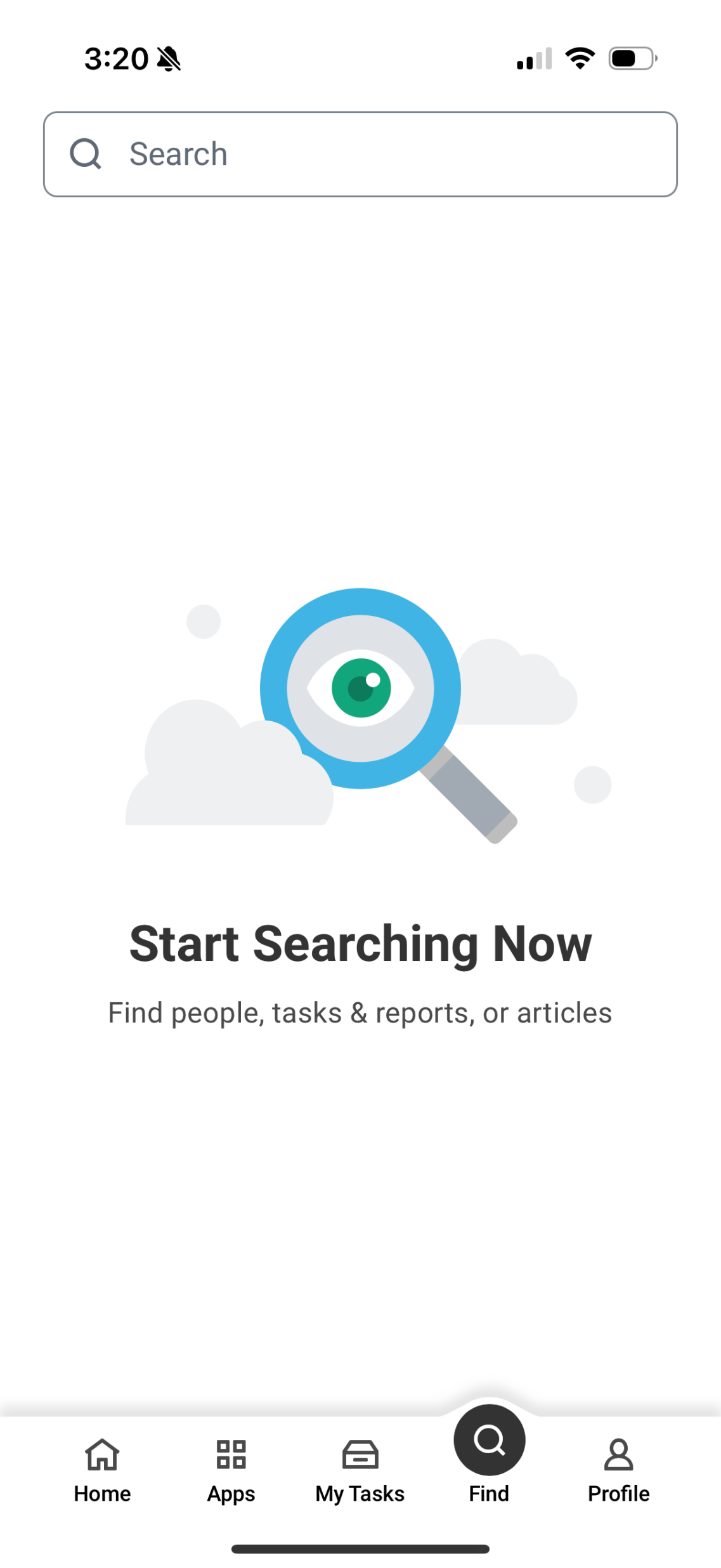 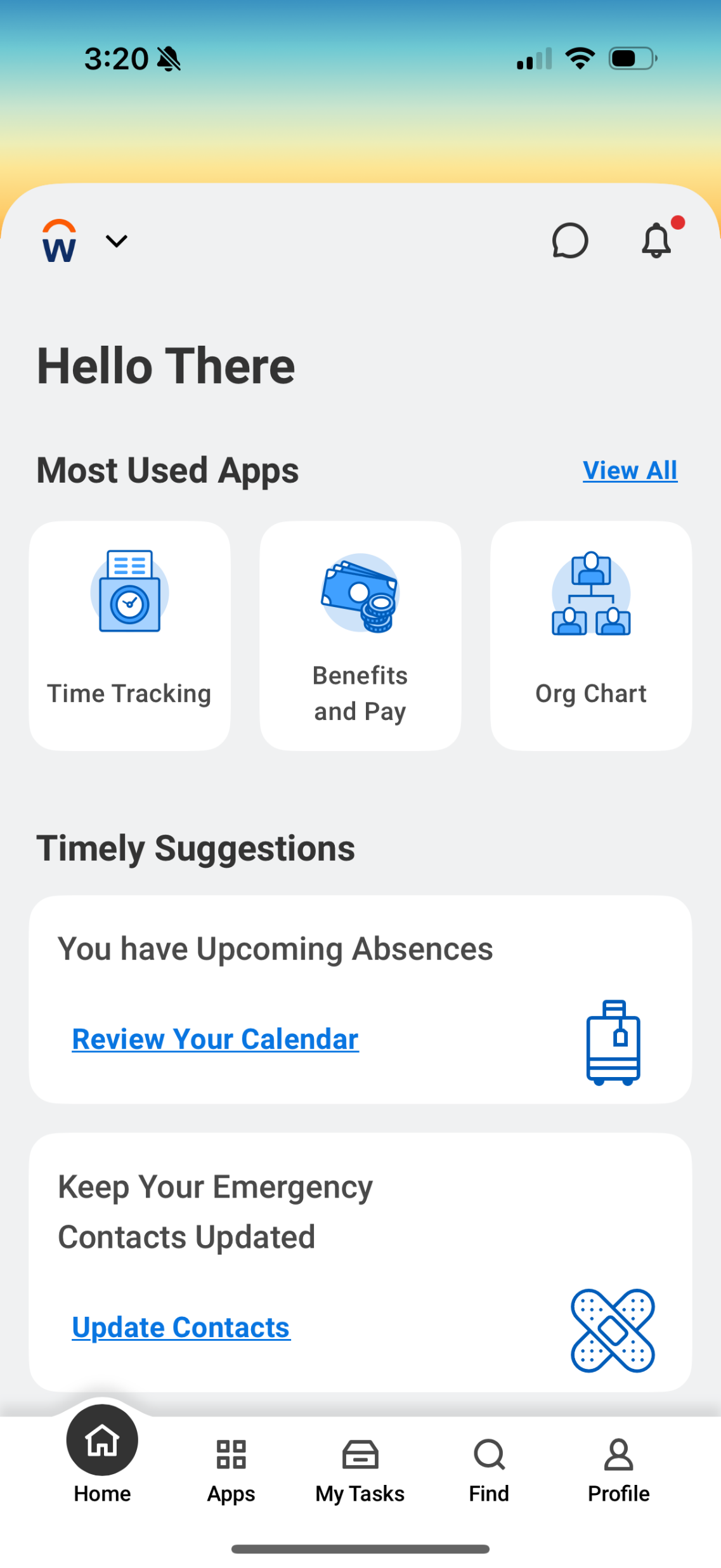 34
[Speaker Notes: The search feature is also available on the mobile app. It is called “Find” with a magnifying glass, on the bottom bar.]
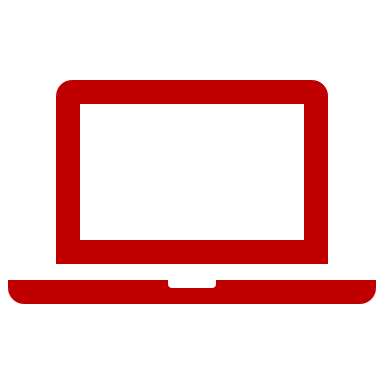 उदाहरण: खोज बाकस
आफ्नो तलब विवरण खोज्नुहोस्:
खोज बाकसमा pay टाईप गर्नुहोस् ।
देखाइएको चयन मध्येबाट My Payslips भेट्नुहोस् ।
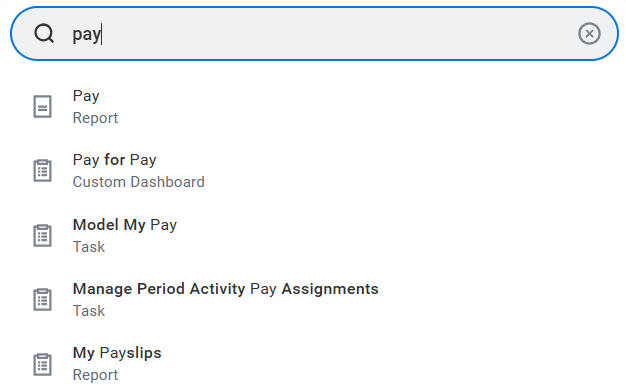 35
[Speaker Notes: For example, if you want to find your payslip, you can type “pay” and the search feature will give you options. One of those is “My Payslips,” which will take you directly to your payslips. We will look at this a bit more in the next section.]
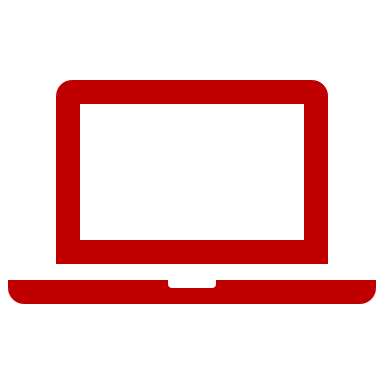 सूचना (वेबसाईट)
आफ्ना सूचनाहरू पढ्नका लागि घण्टीको चिन्हमा थिच्नुहोस् ।
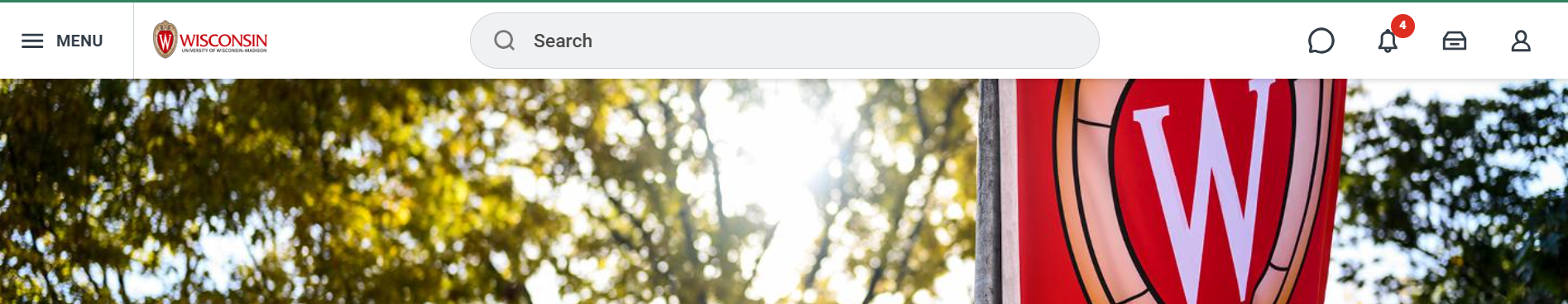 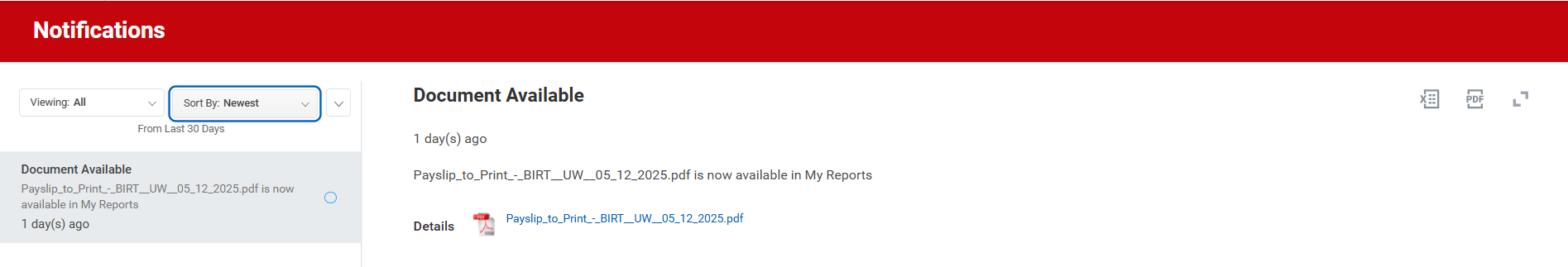 36
[Speaker Notes: The next button we want to highlight is the notifications button, which is the bell icon. 

If you have a notification (a reminder or a message), a red circle with a number will pop up, and you can click the bell icon to read the notification.]
सूचना (मोबाईल App)
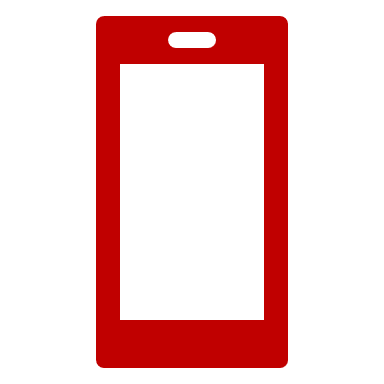 आफ्ना सूचनाहरू पढ्नका लागि घण्टीको चिन्हमा थिच्नुहोस् ।
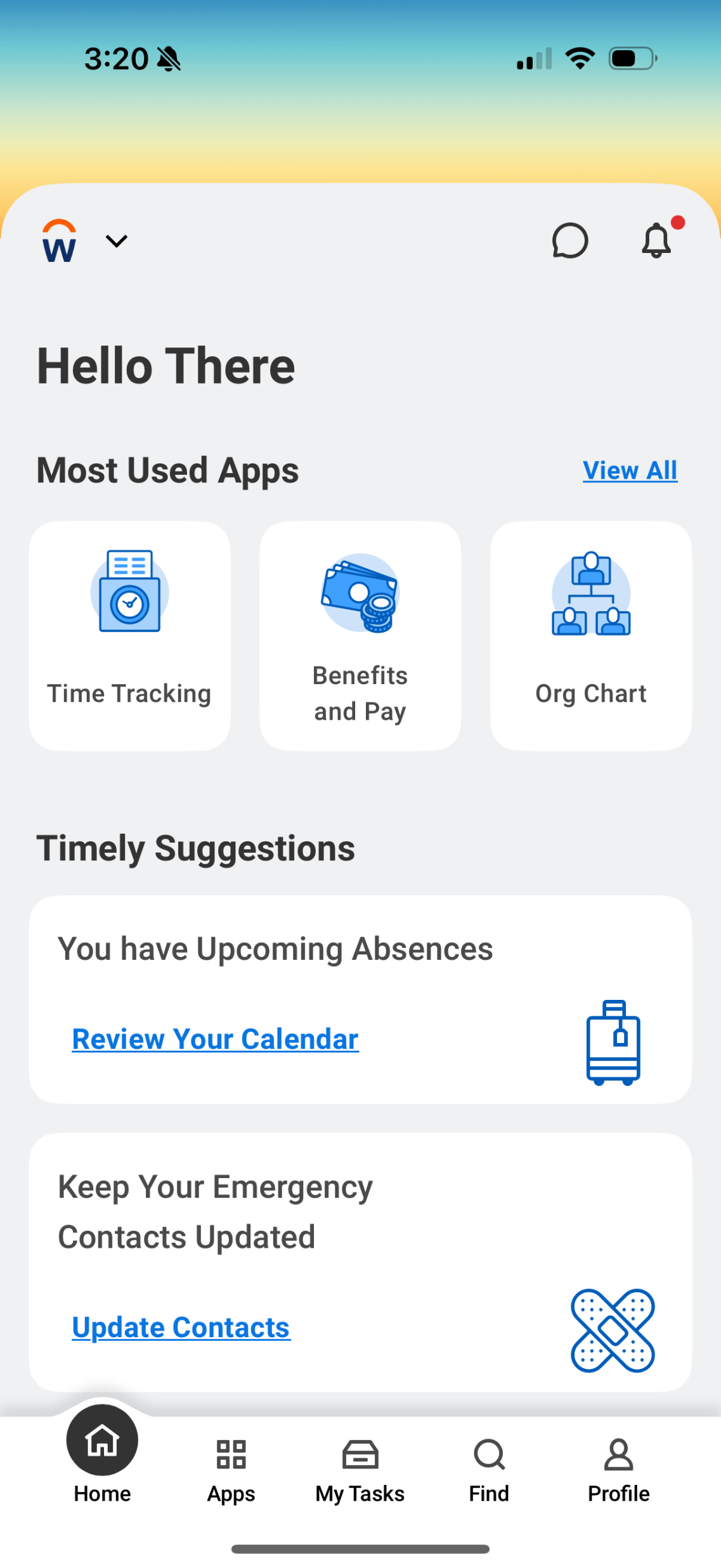 37
[Speaker Notes: In the mobile app, you’ll see the bell icon in the upper right corner. Tap it to see your notifications.]
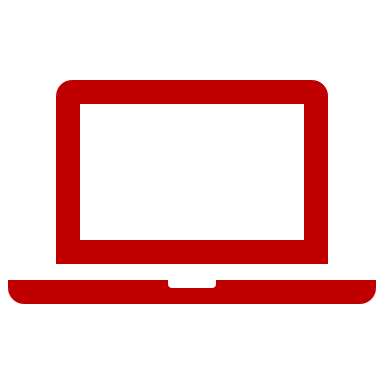 My Tasks (वेबसाईट)
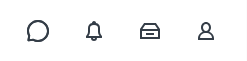 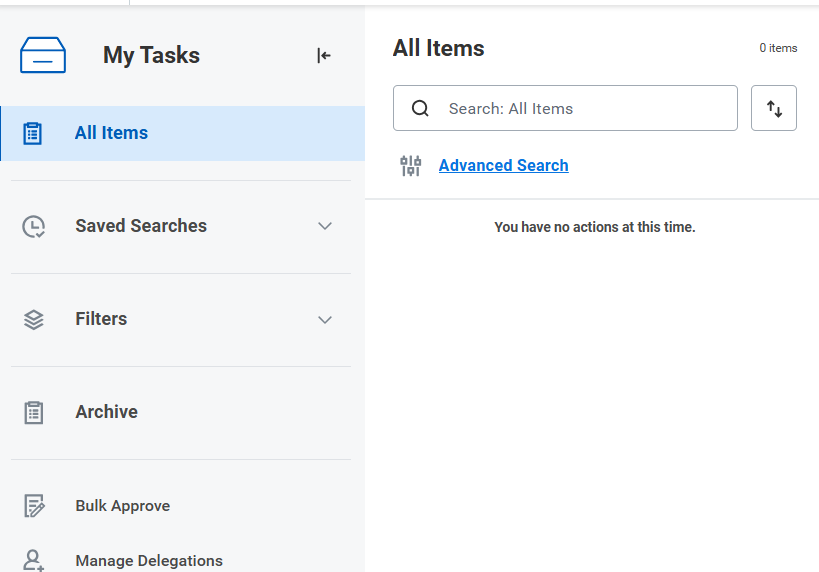 बाकसको चिन्हमा थिच्नुहोस् ।

आफ्नो गर्नुपर्ने कार्यहरू हेर्नको लागि My tasks मा थिच्नुहोस् ।

रातो गोलो भित्रको अङ्कले तपाईंका कति गर्नुपर्ने कार्यहरू छन् देखाउँछ ।
38
[Speaker Notes: Next up is the “My tasks” button. In the upper right corner next to the notification bell, you’ll see a button that looks like a drawer. Click that to see your tasks.​
​
Tasks might include courses that you need to take for your job or messages from your local HR professional.]
My Tasks (मोबाईल App)
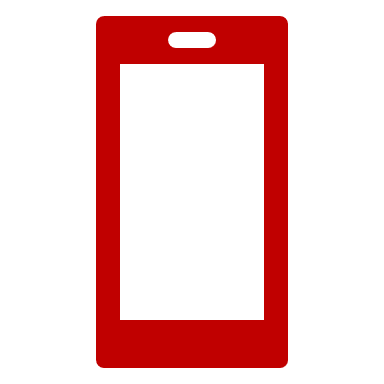 आफ्नो गर्नुपर्ने कार्यहरू हेर्नको लागि My tasks मा थिच्नुहोस् ।
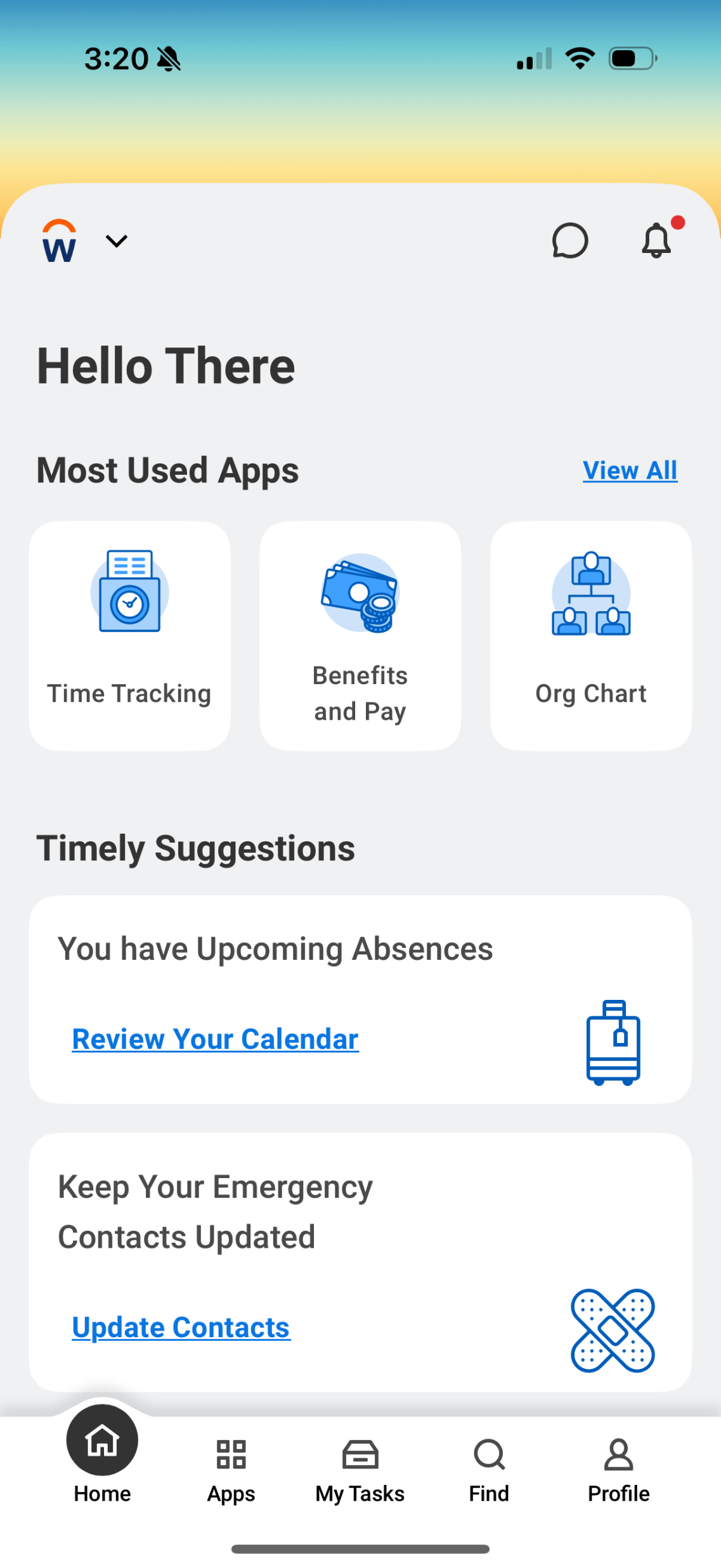 39
[Speaker Notes: In the mobile app, the “My tasks” button is located at the bottom bar.]
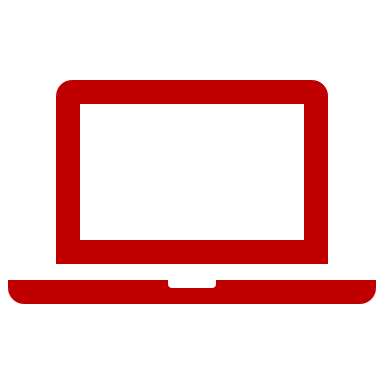 Profile (वेबसाईट)
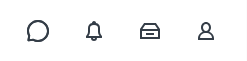 Profile चिन्ह (सबै पानाहरूको माथिल्लो दाहिने कुनामा रहेको) ले तपाईंको कर्मचारी जानकारी खोल्छ ।
40
[Speaker Notes: Next up is the Profile button. This is in the top right corner, next to the notification bell and Tasks button. This may also be called the Worker Profile. This opens your employee information.]
Profile (मोबाईल App)
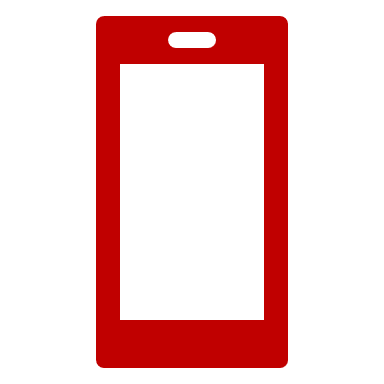 Profile चिन्ह तल्लो दाहिने कुनामा छ ।
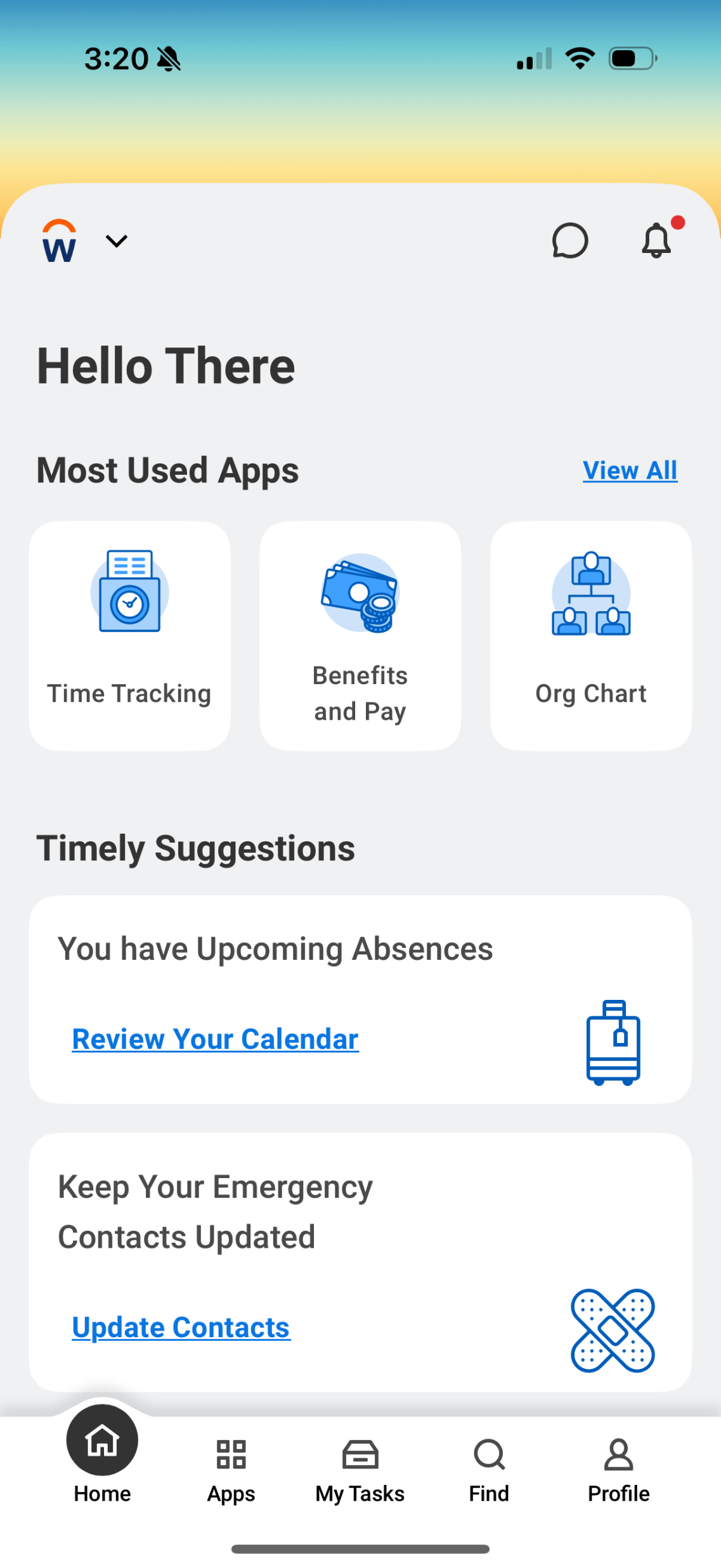 41
[Speaker Notes: In the mobile app, the profile icon is on the bottom bar, farthest to the right.]
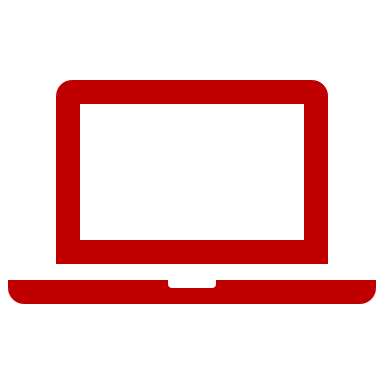 Awaiting Your Action (तपाईंको कामको प्रतीक्षामा)
Awaiting your action ले तपाईंका ३ सबै भन्दा नयाँ गर्नुपर्ने कार्यहरू देखाउँछ ।
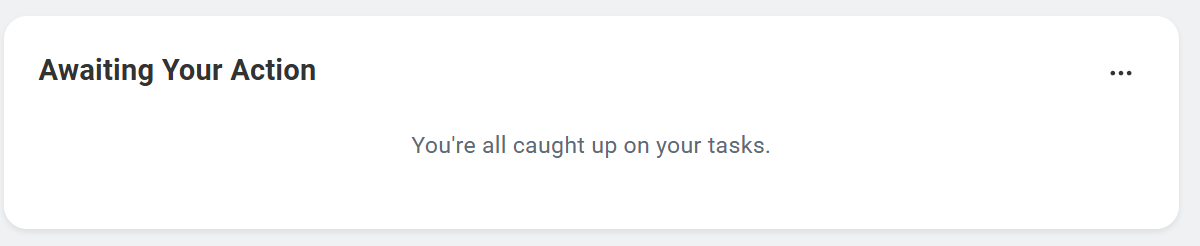 42
[Speaker Notes: Now let’s look at some larger features of the homepage. The first is “Awaiting your Action”. This space shows the 3 newest tasks assigned to you. These could be courses assigned to you or other tasks you need to complete for your job.]
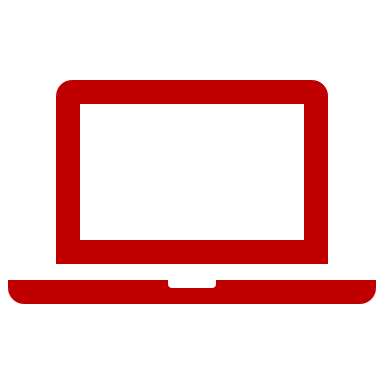 Timely Suggestions (समयानुकूल सुझावहरू)
Timely suggestions ले तपाईंलाई सिफारिस गरिएको गर्नुपर्ने कार्य र रिपोर्टहरू देखाउँछ ।
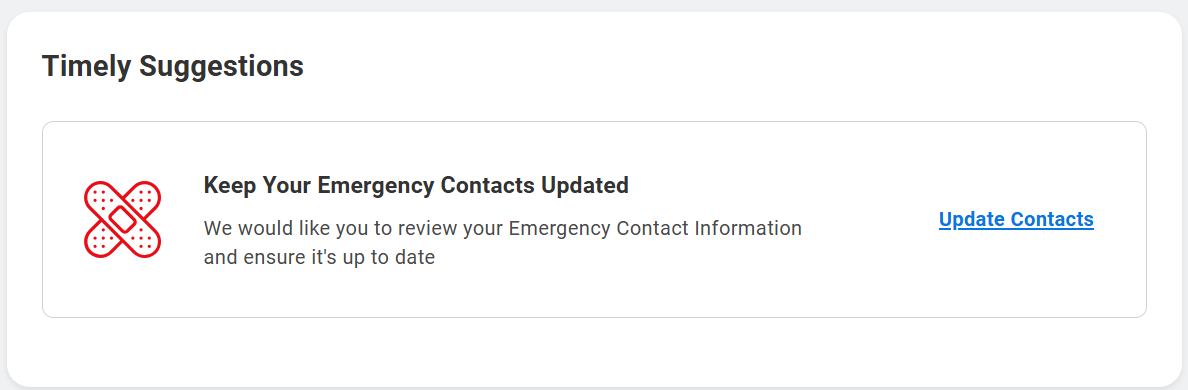 43
[Speaker Notes: The other area you will see on the homepage is “Timely suggestions”. Here, you’ll find updates like required actions, reports, or recommended tasks. For example, you might see a reminder to update our emergency contacts or review upcoming time off requests.]
Timely Suggestions (मोबाईल App)
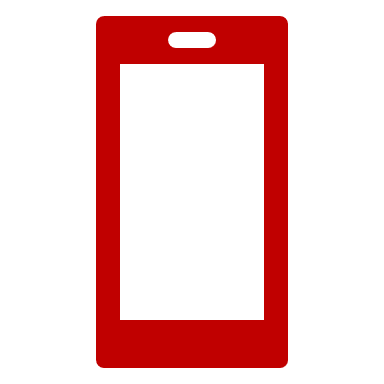 तपाईंले मोबाईल mobile app मा पनि timely suggestions देख्नुहुनेछ ।
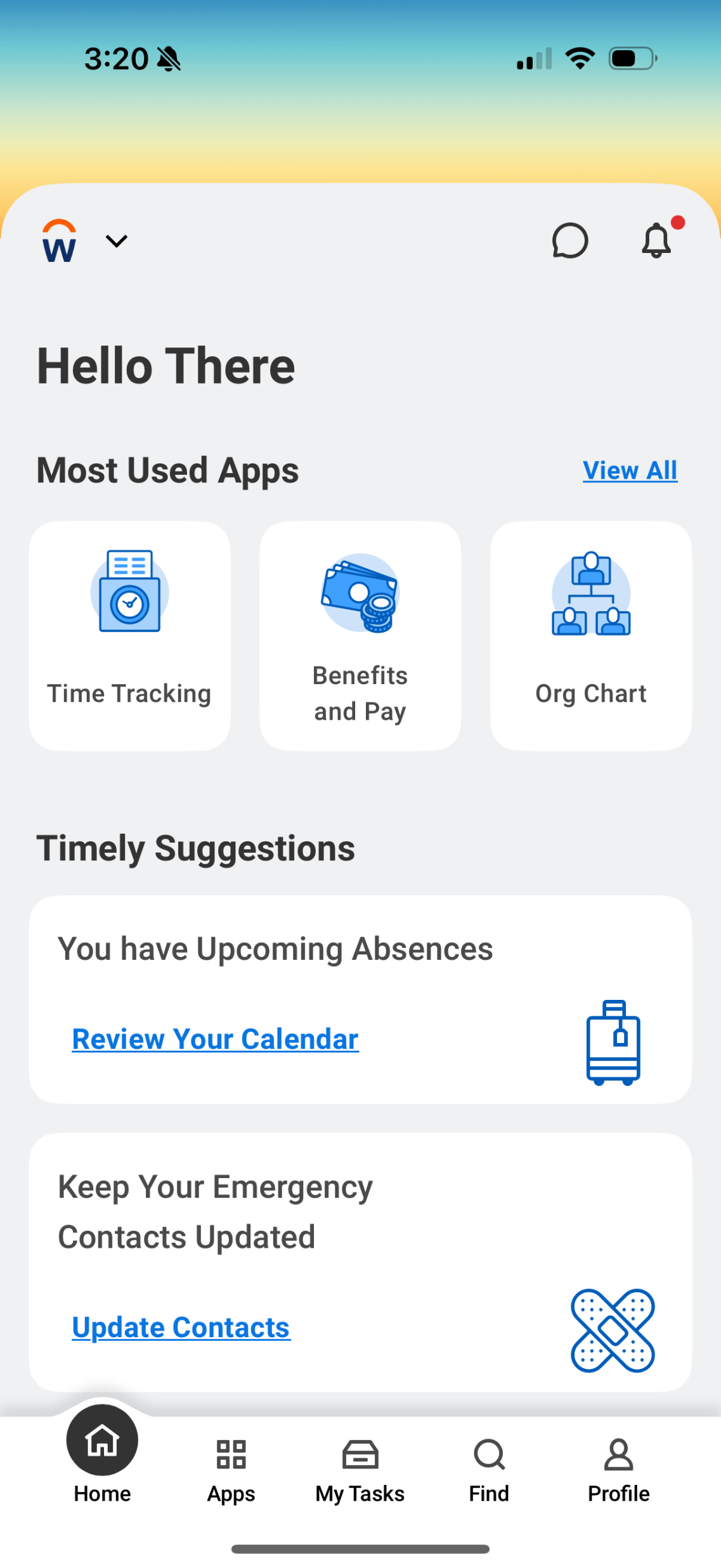 44
[Speaker Notes: In the mobile app, you’ll see the same timely suggestions in a smaller space.]
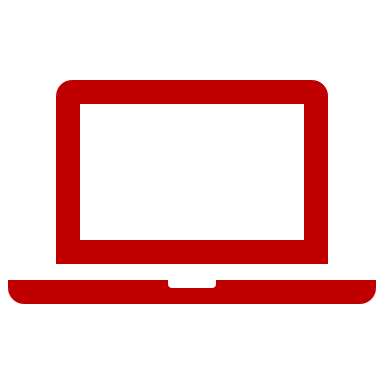 Quick Tasks
Quick tasks ले तपाईंले धेरैजसो गर्नुहुने ३ गतिविधिहरू चाँडै शुरू गर्न सहयोग गर्दछ ।
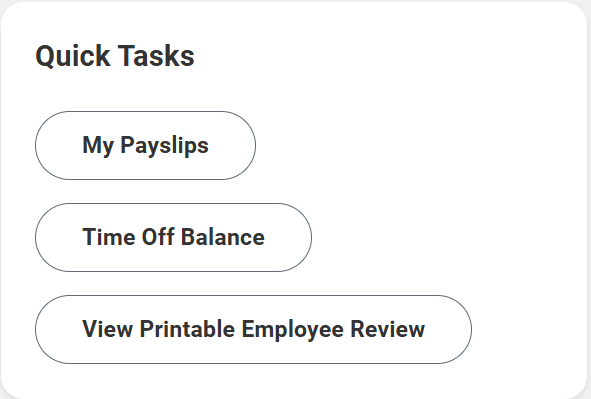 45
[Speaker Notes: Another important space is “Quick tasks.” Quick tasks helps you quickly access the 3 tasks you do most often. This space looks different from person to person. So, if I review my Payslip frequently, the “My Payslips” button will show up in the Quick tasks space.]
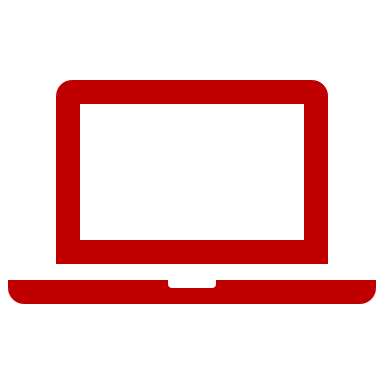 Your Top Apps (तपाईंका मुख्य App हरू)
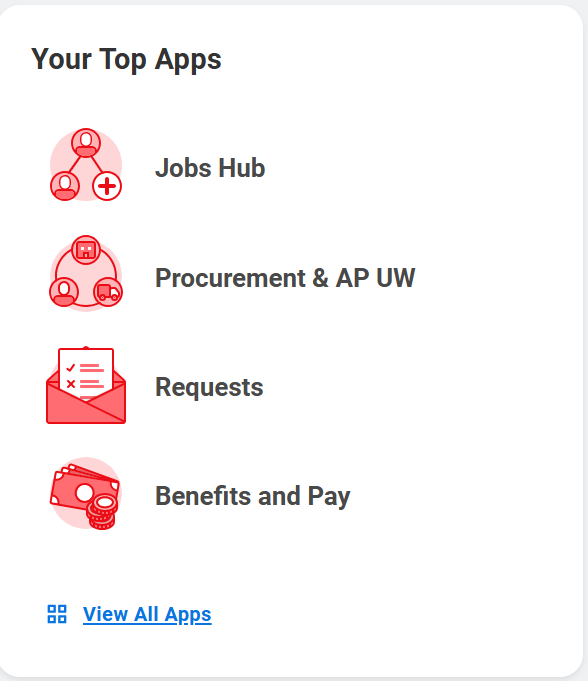 Your top apps ले ४ वटा मुख्य app का चिन्हहरू देखाउँछ ।
46
[Speaker Notes: The final space we want to highlight is “Your Top Apps.” 

On the computer, this space shows your top 4 apps. You can choose which apps you see here.
​
In the mobile app, it shows the apps you regularly use. The apps change based on what you regularly do in Workday.]
प्रश्नहरू?
47
व्यक्तिगत जानकारी कसरी अपडेट गर्ने
घरको ठेगाना, फोन नम्बर, व्यक्तिगत ईमेल
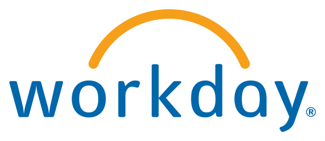 48
[Speaker Notes: Next up we are going to look at how to update your personal information in Workday. This includes your home address, phone number, and your personal email address. Again, the personal information that you previously had entered in the old system should have transferred over, so not action is needed from you. But in case you want to update your information, we will review how to do so, then give you time to review and make any changes if you’d like.

It is important to note that if you do have a legal name change due to a marriage or divorce you should contact your local HR as this is a qualifying life event.]
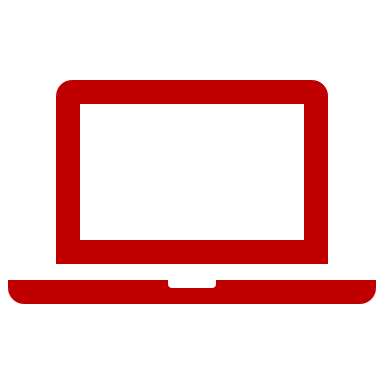 व्यक्तिगत जानकारी अपडेट गर्ने
Workday को मुख्य पानामा, माथिल्लो दाहिने कुनामा रहेको मान्छेको चिन्हमा थिच्नुहोस्
यो Worker Profile (कर्मचारी विवरण) हो ।
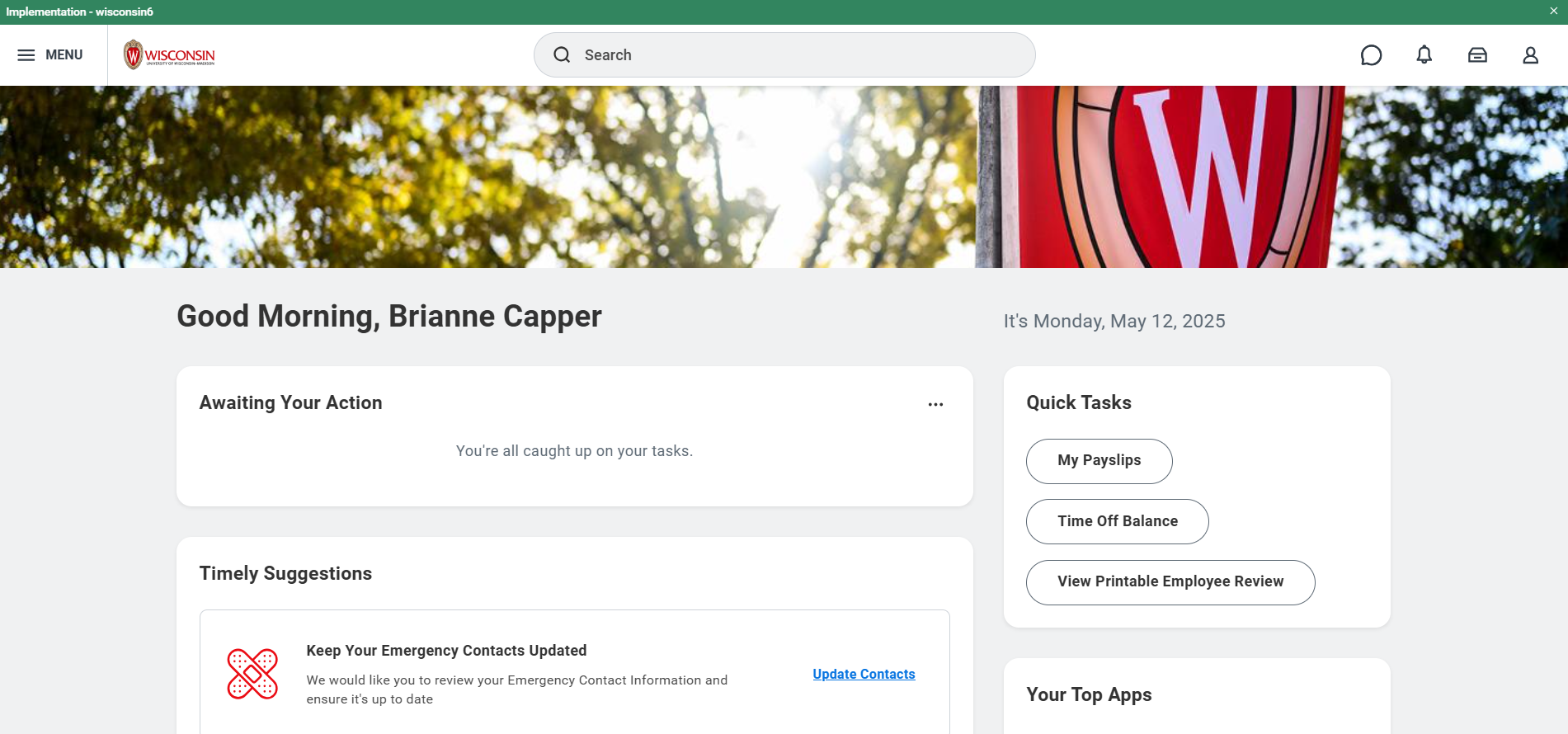 49
[Speaker Notes: Let’s look at the steps to update your personal information.
From the Workday Home Page, click Person icon in the top right corner This is the Worker Profile.]
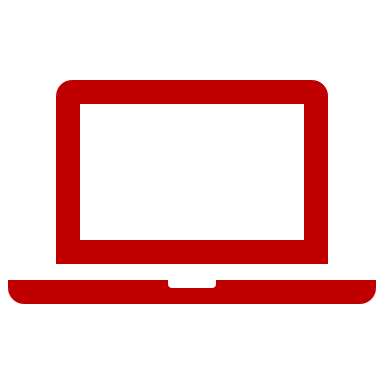 व्यक्तिगत जानकारी अपडेट गर्ने
2. View Profile मा थिच्नुहोस्
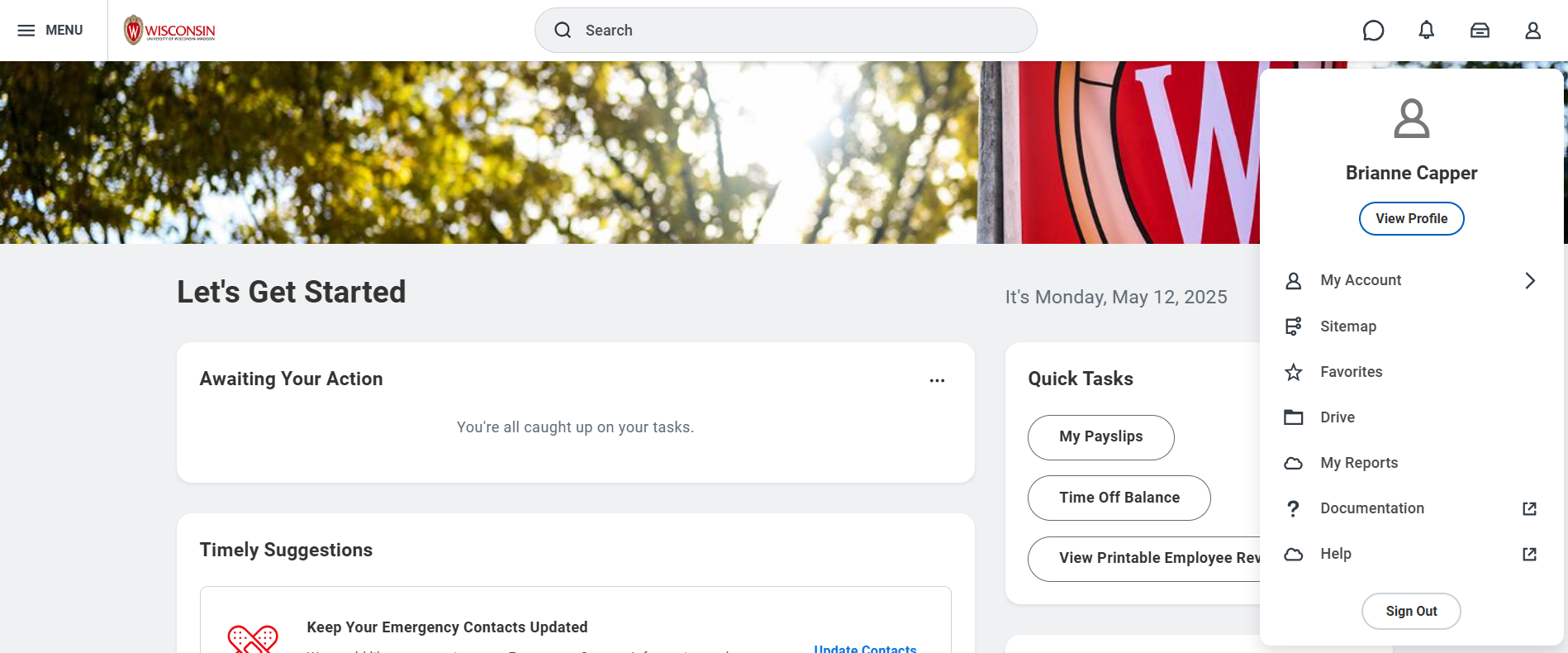 Your Name
50
[Speaker Notes: From there, a pop up will appear, and you need to
2. Click View Profile]
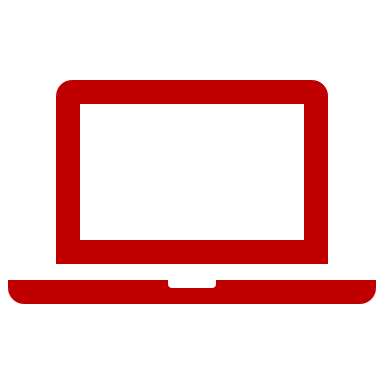 व्यक्तिगत जानकारी अपडेट गर्ने
3. स्क्रीनको देब्रे पट्टी रहेको रातो बाकसबाट Contact मा थिच्नुहोस्
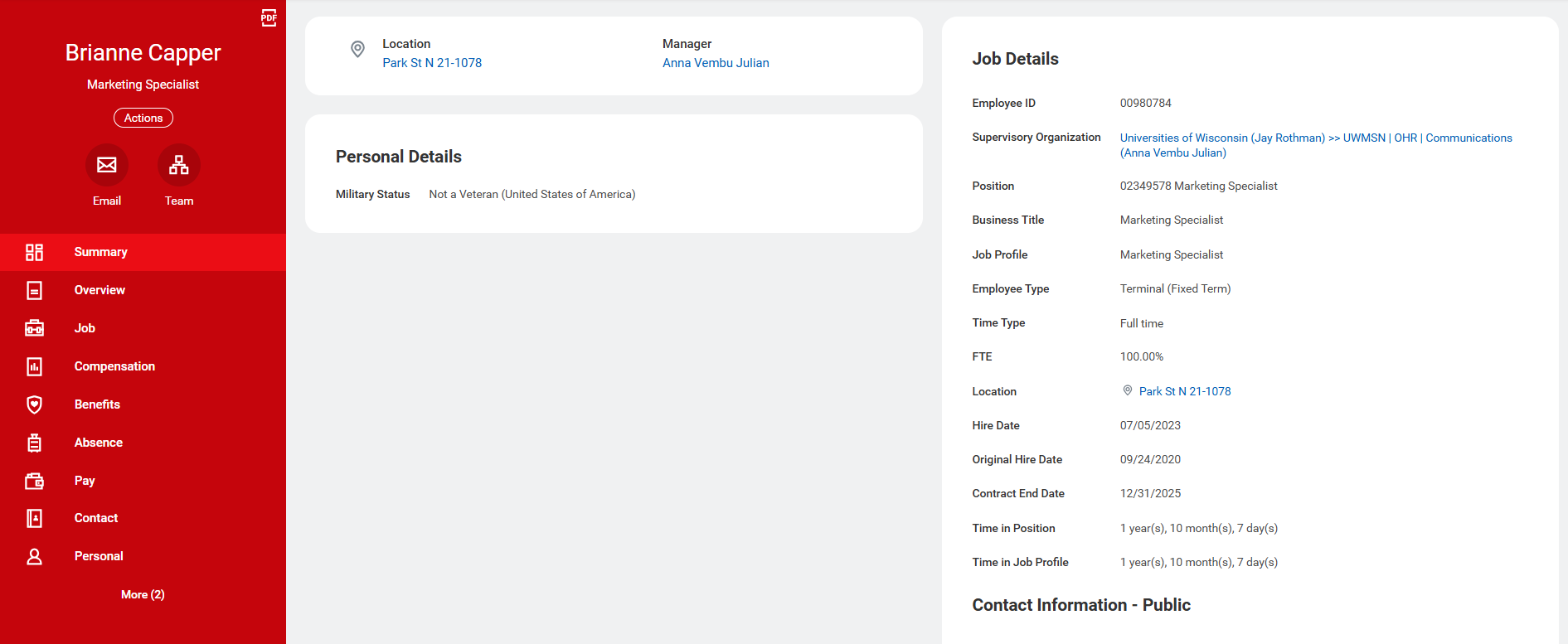 51
[Speaker Notes: To see your personal information, 
3. Click Contact from the red bar on the left side of the screen. It will probably be near the bottom of your options.]
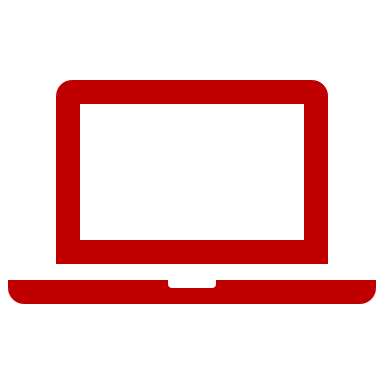 व्यक्तिगत जानकारी अपडेट गर्ने
यदि तपाईंले Contact भेट्नुभएन भने, More मा थिच्नुहोस्
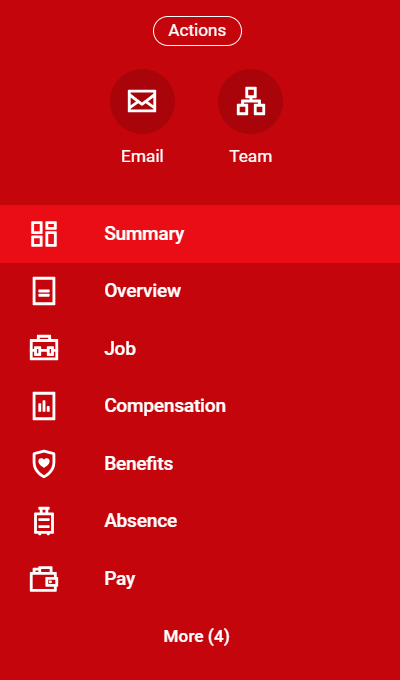 52
[Speaker Notes: If you don’t see the Contact option, click More and it will show up for you to click.]
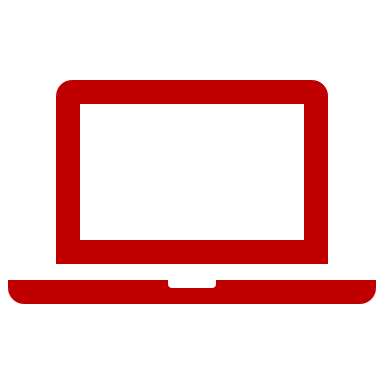 व्यक्तिगत जानकारी अपडेट गर्ने
4. Edit थिच्नुहोस्


5. Change My Home Contact Information थिच्नुहोस्
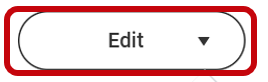 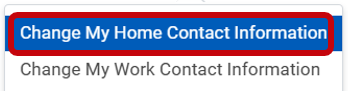 53
[Speaker Notes: The page that will open up will show your home contact information, personal phone number, and your personal email address, along with your work contact information. 

4. To edit your information, select the Edit button at the top of the page.
5. Then click Change My Home Contact Information]
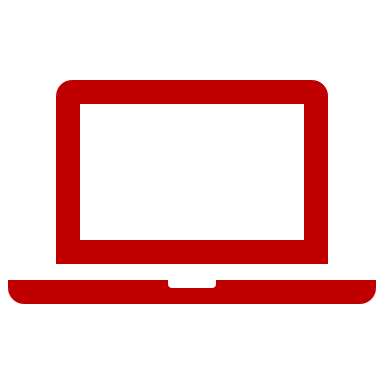 व्यक्तिगत जानकारी अपडेट गर्ने
6. नयाँ ठेगाना, फोन नम्बर वा ईमेल राख्नको लागि Add मा थिच्नुहोस्
देख्नुहुने ठेगाना, फोन नम्बर वा ईमेल बदल्न Edit (पेन्सीलको चिन्ह) मा थिच्नुहोस् ।
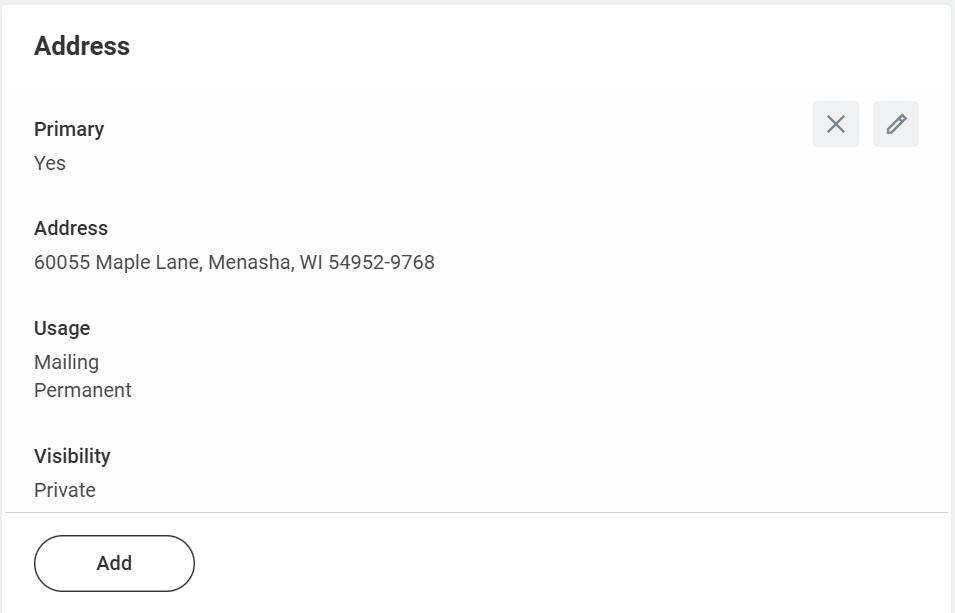 54
[Speaker Notes: From the Change My Home Contact Information screen, you have some options. 

6. To add a new address, phone number or personal email address, click the Add button. You would use this feature if you had two personal phone numbers (like a landline and a cell phone).
If you’d like to edit an existing address, phone number, or personal email, click the pencil icon to edit the information that is there.]
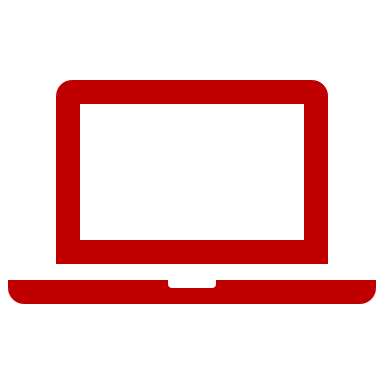 व्यक्तिगत जानकारी अपडेट गर्ने
7. साँच्नको लागि सही चिन्हमा थिच्नुहोस्

 

8. Submit थिच्नुहोस्
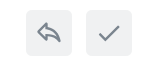 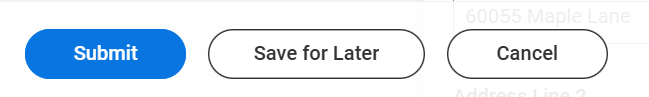 55
[Speaker Notes: 7. To save the information on the address, phone number, or personal email address, click the Checkmark.
8. To Submit all of your changes to your personal information, click the Submit button. You can also choose to Save for Later or Cancel. None of your updates will take effect until you hit the Submit button.]
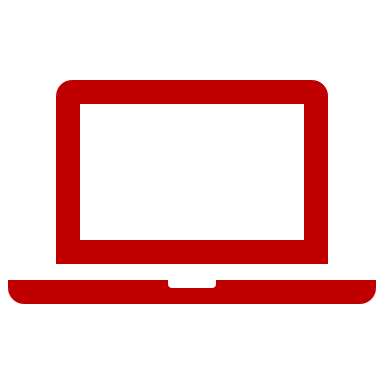 व्यक्तिगत जानकारी अपडेट गर्ने
एउटा सन्देश देख्नुहुनेछ: You have submitted (तपाईंले बुझाउनुभएको छ)
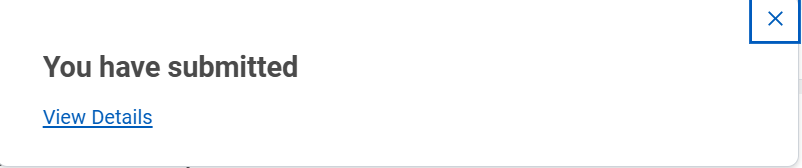 56
[Speaker Notes: To confirm that you have submitted successfully, a popup will appear that says you have submitted.]
व्यक्तिगत जानकारी अपडेट गर्ने (मोबाईल app)
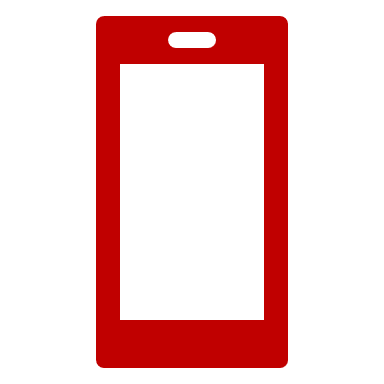 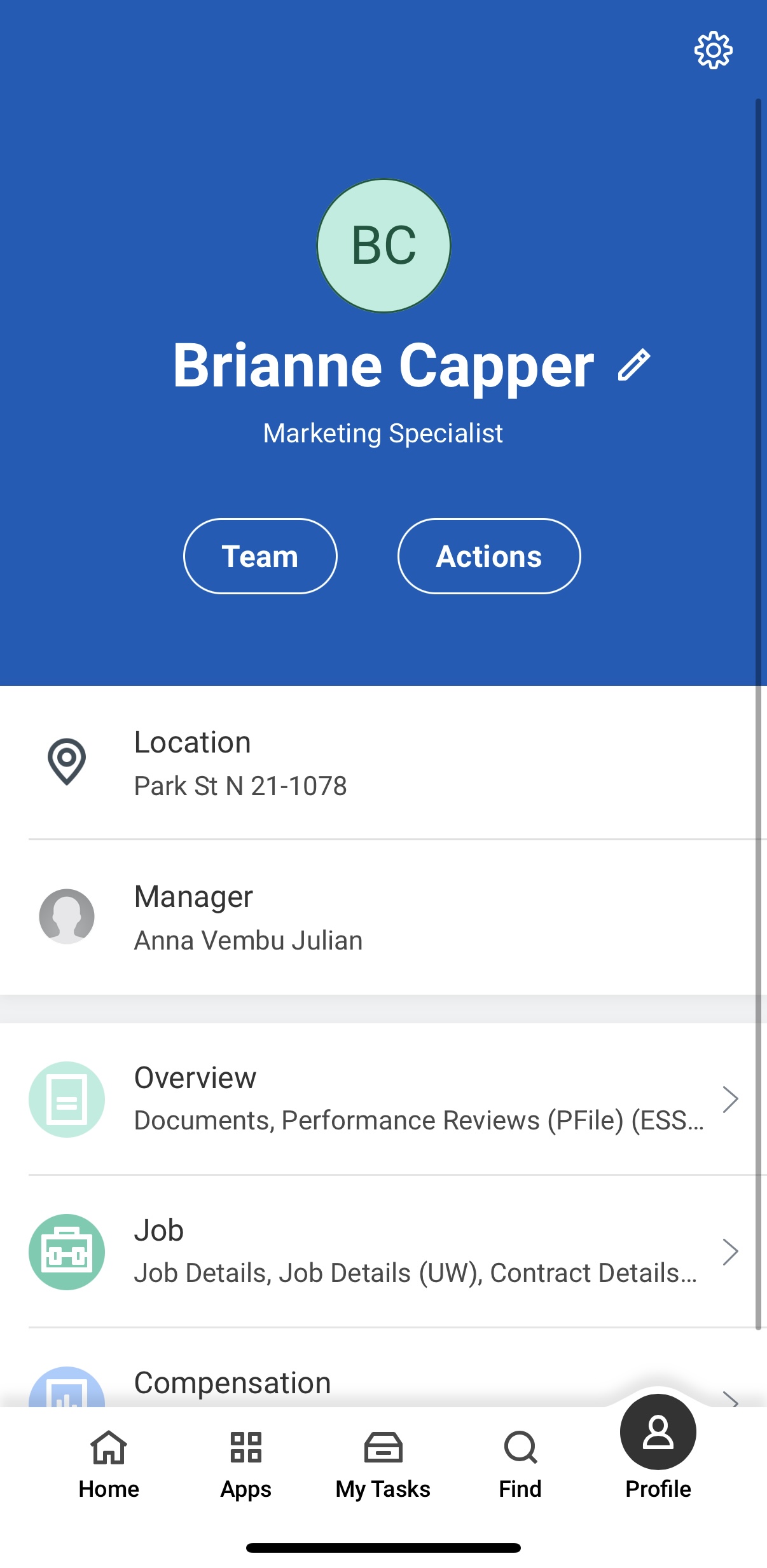 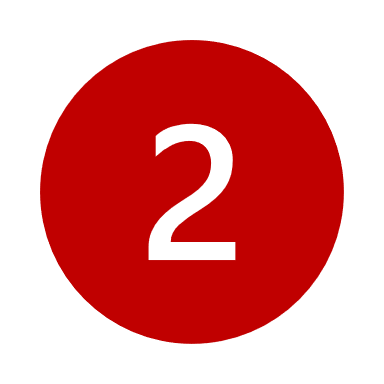 स्क्रीनको तल्लो दाहिने कुनामा रहेको Profile मा थिच्नुहोस् ।

तपाईंको नामको छेउमा रहेको पेन्सीलको चिन्हमा थिच्नुहोस् ।
Your Name
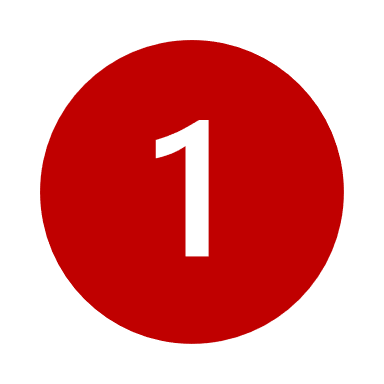 57
[Speaker Notes: If you’d like to update your personal information in the mobile app, you also have the opportunity to do so. Most of the steps are the same, but what you click on might be different.
First, tap the Profile icon in the bottom right corner of the screen.
Then, tap the pencil icon next to your name.


Please remember that if you have a name change due to a marriage or divorce, you should contact your local HR as it may impact your benefits.]
व्यक्तिगत जानकारी अपडेट गर्ने (मोबाईल app)
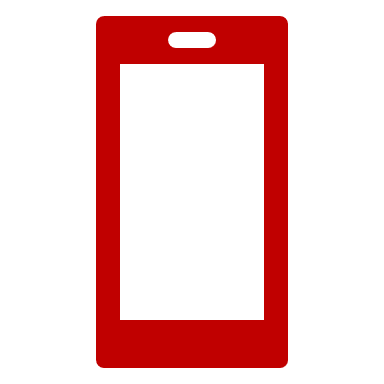 3. Change My Home Contact Information (मेरो घरको सम्पर्क जानकारी बदल्ने) मा थिच्नुहोस् ।
4. आफ्नो व्यक्तिगत जानकारी बदल्न पेन्सीलको चिन्हमा थिच्नुहोस् ।
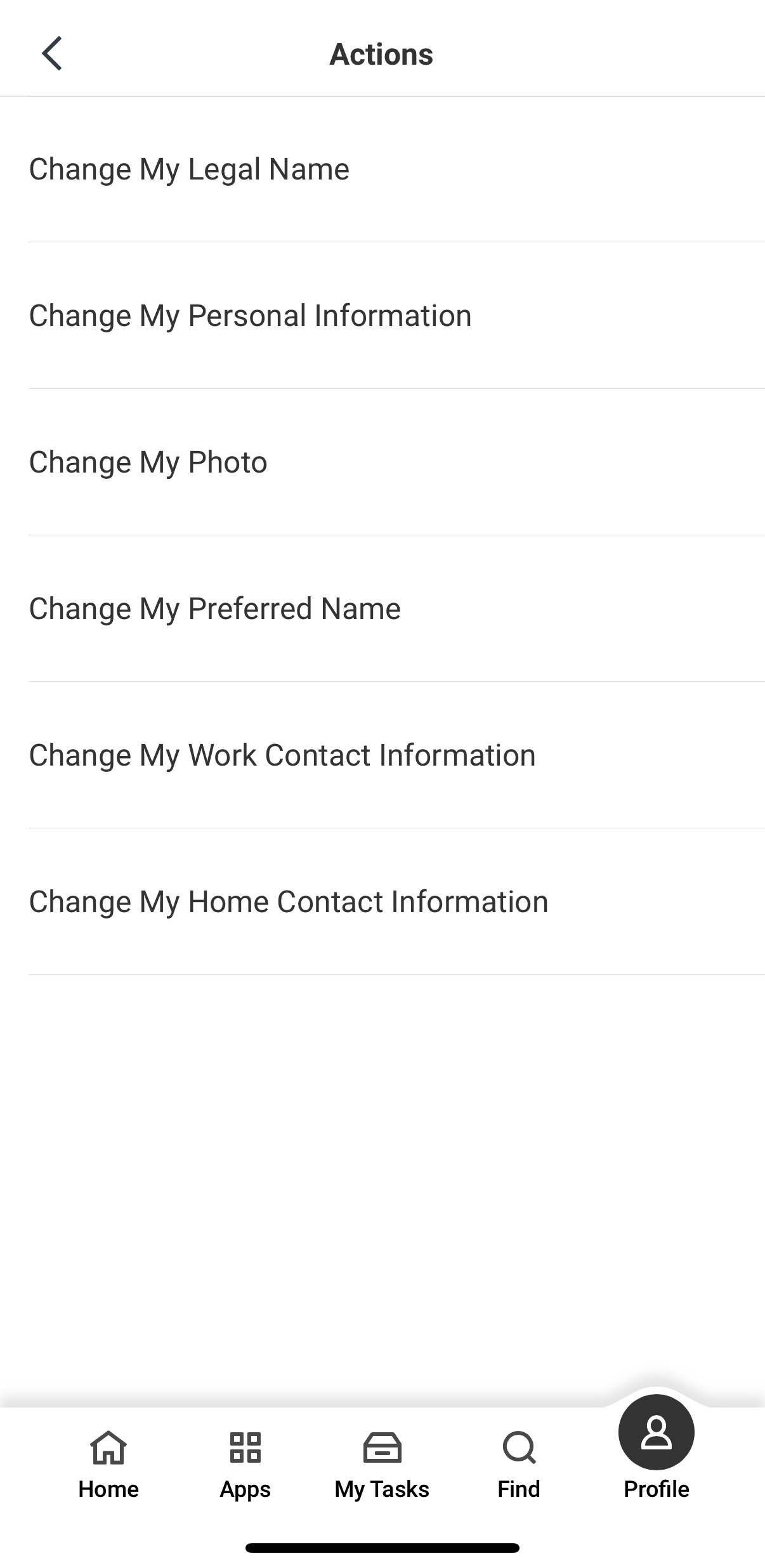 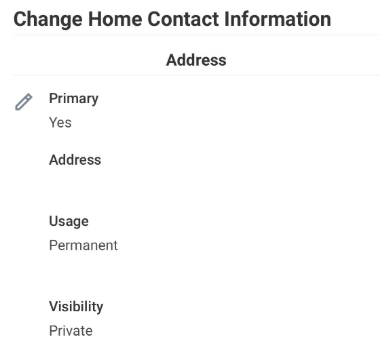 58
[Speaker Notes: To update your personal information from the app, 
3. tap Change My Home Contact Information.
4. You will then see your address, phone number, and personal email. To update any of those, tap the pencil icon.]
व्यक्तिगत जानकारी अपडेट गर्ने (मोबाईल app)
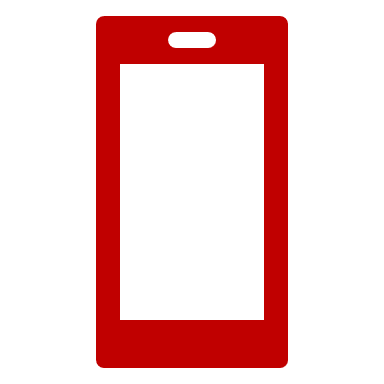 5. बदल्नु भएपछि, Submit थिच्नुहोस् ।
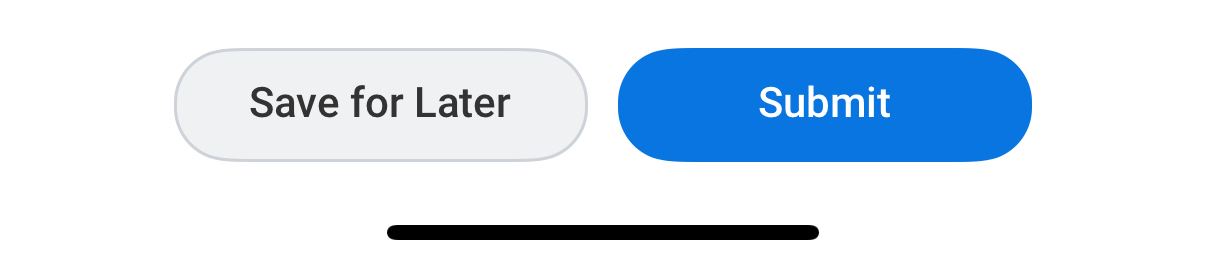 59
[Speaker Notes: 5. Finally, tap Submit once you have made your changes.]
अभ्यास गर्नुहोस्: Workday को मुख्य पाना हेर्ने र व्यक्तिगत जानकारी समीक्षा गर्ने
Workday को मुख्य पाना वरपर थिच्नुभएर अभ्यास गर्नुहोस्
के तपाईंका केही गर्नुपर्ने कार्यहरू (tasks) छन् ?
के तपाईंलाई केही सूचना आएका छन् ?
तपाईंका मुख्य apps हरू के के हुन् ?
आफ्नो व्यक्तिगत जानकारी समीक्षा गर्नुहोस्
आफ्नो Profile मा जानुभएर Contact मा थिच्नुहोस् र आफ्नो घरको सम्पर्क जानकारी सही छ या छैन निश्चित गर्नुहोस् ।
ठेगाना, फोन नम्बर, ईमेल
आपत्कालीन सम्पर्कहरू
60
[Speaker Notes: Timing: 10-15 minutes
Now let’s take some time to practice getting to those places that we just looked at. The tasks we have on the screen are just to help you review and explore Workday. You do not need to make any updates or changes to your information, but we want to give you an opportunity to get into Workday and review.

Click around on the Workday homepage to explore and practice
Do you have any tasks?
Do you have any notifications?
What are your top apps?

Go to your Profile and click Contact to make sure your Home Contact Information is correct:
Address, Phone Number, Email Address
Emergency Contacts]
स्रोतसाधनहरू र आगामी कदमहरू
61
[Speaker Notes: Before we end our session, I want to share a couple of resources to help you continue your learning, and some next steps.]
बन्द गर्ने
निस्किनु अघि, कृपया आफ्नो कम्प्युटर बन्द गर्नुहोला ।
तपाईंको स्क्रीनको तल्लो दाहिने कुनामा रहेको समयमा थिच्नुहोला ।
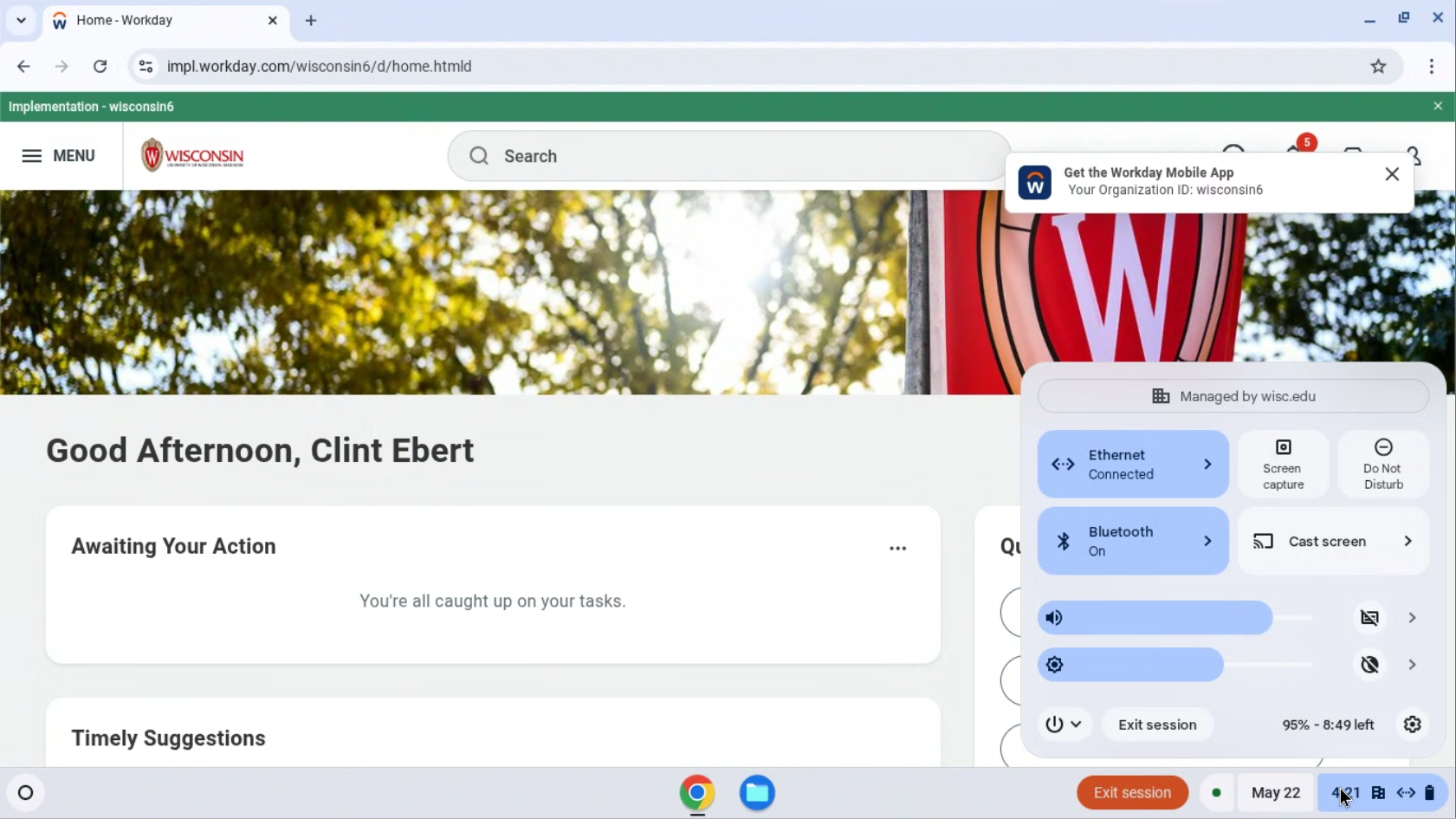 62
[Speaker Notes: Before you leave, please log off your computer. Click on the time at the bottom right corner of your screen.]
बन्द गर्ने
2. पावर चिन्हमा थिच्नुहोस् ।
3. Restart मा थिच्नुहोस् ।
स्क्रीन सेतो देखिन्छ र बन्द हुन्छ ।
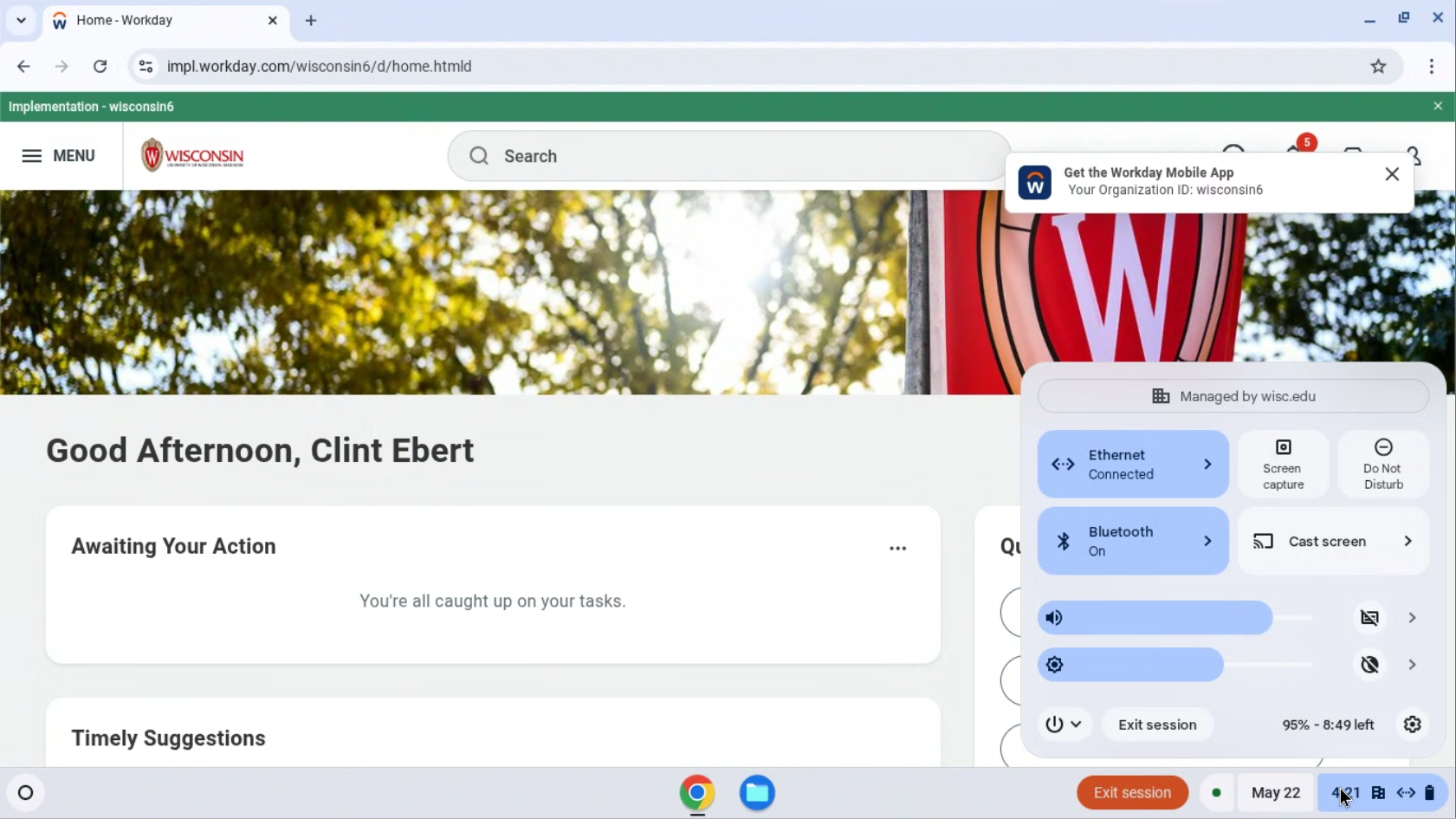 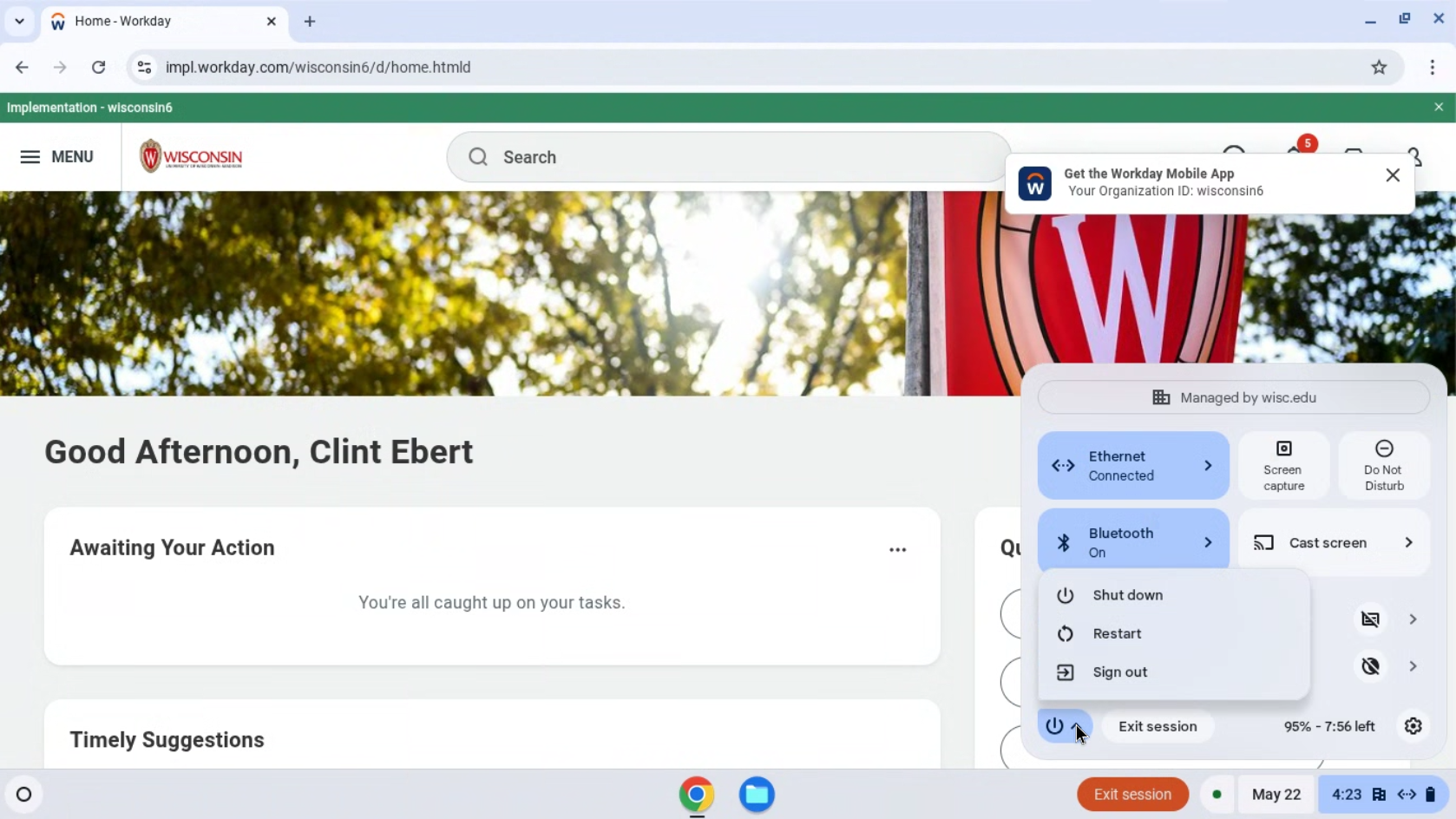 63
[Speaker Notes: Click on the power icon. Select restart. The screen will turn white and then turn off. You are now logged out of the computer and the device is ready for the next person to use it.]
कर्मचारीहरूका लागि HR गाईडहरू
hr.wisc.edu/hr-guides/#for-employees
तालिम स्रोतसाधनहरू
सामान्य प्रश्नहरूका जवाफहरू
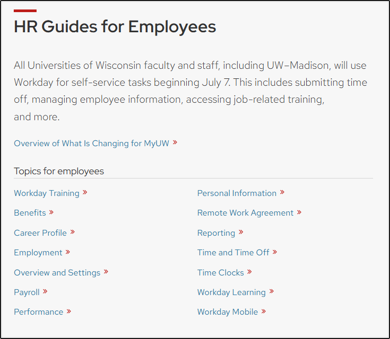 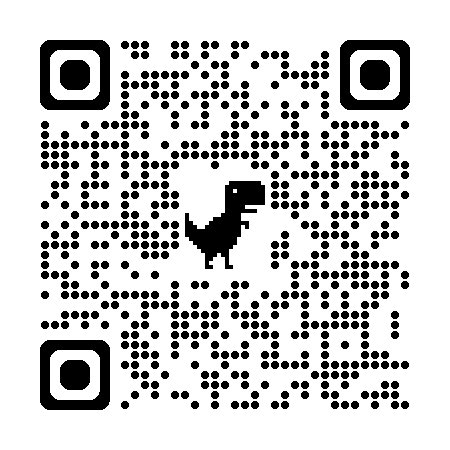 [Speaker Notes: A great place for you to go for help is the HR Guides for Employees. Whether you’re looking for guidance, training, or answers to common questions, this directory can help you navigate HR functions in Workday.]
आगामी कदमहरू
कोठाको अगाडि आफ्नो नाम टिपाउनुहोला (यदि यसो गरिसक्नु भएको छैन भने)
अर्को तालिम कहिले हो थाहा पाउनुहोला (मिति, समय र स्थान)
यदि सहयोग चाहिएमा आफ्नो सुपरभाईजरलाई सोध्नुहोला
Workday मा लग ईन गर्ने अभ्यास गर्नुहोला
65
[Speaker Notes: Here are some next steps: ​
Make sure you signed in at the front of the room​
Confirm the date, time, and location of your next session​
Contact your supervisor for help​
Practice logging into Workday]
धन्यवाद!
केही प्रश्नहरू भएमा आफ्नो सुपरभाईजरलाई सोध्नुहोला
66
[Speaker Notes: Thanks for being here today! If you have any questions or need support, contact your supervisor.]